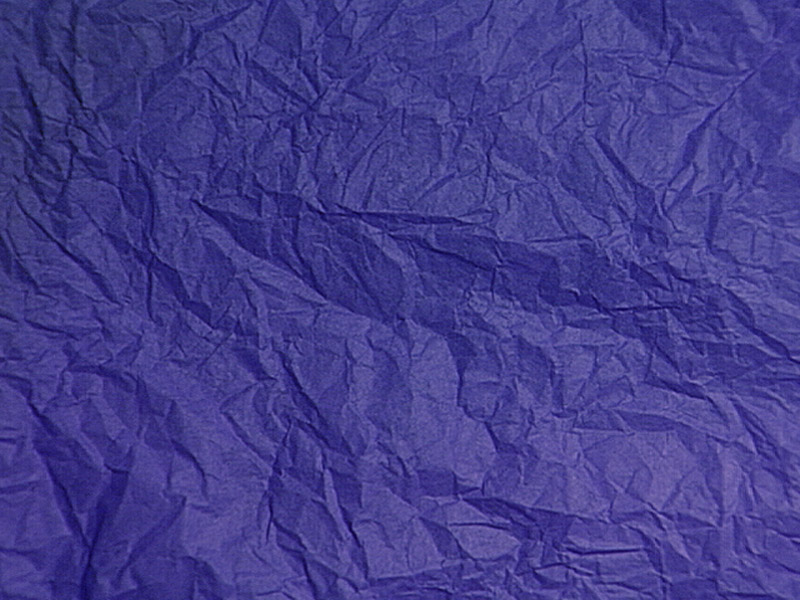 تحليل النظرة العالمية                            النماذج والأدوات
الأقسام 9 و10
د. لويس وينكلر • مدرسة شرق آسيا اللاهوتية (سنغافورة)تحميل د. ريك جريفيث • مؤسسة الدراسات اللاهوتية الأردنيةالملفات بلغات عدة للتنزيل المجاني على  BibleStudyDownloads.org
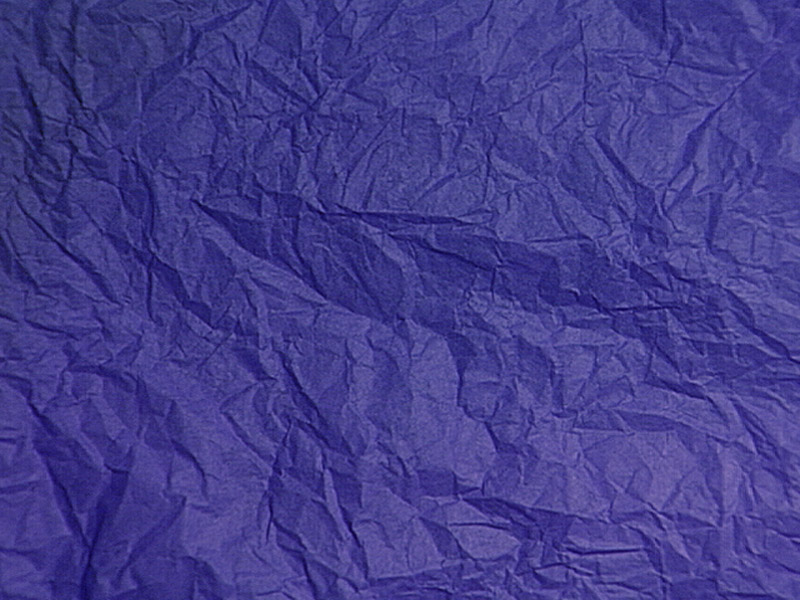 1. مقدمة
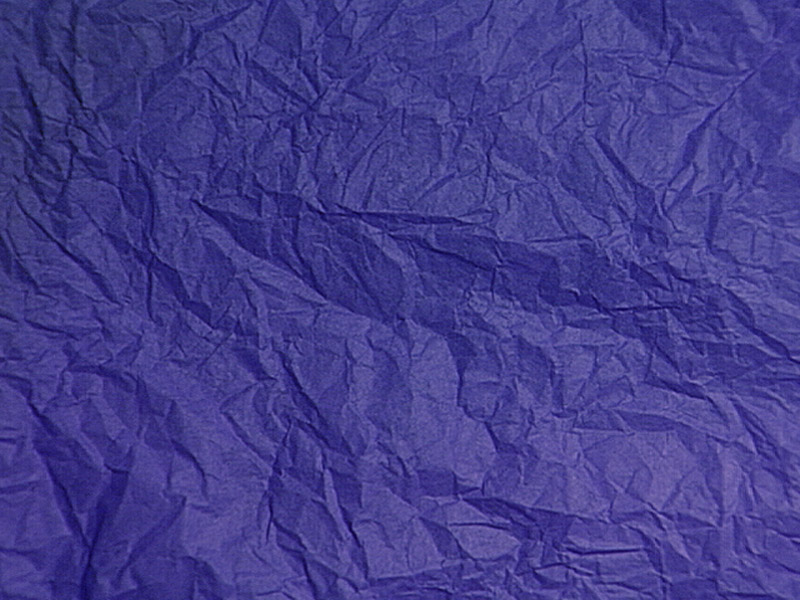 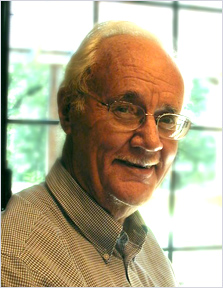 1. مقدمة
المشكلة في وجهات النظر العالمية هي أنها إلى حد كبير غير مسماة، غير خاضعة للفحص ولا يمكن مهاجمتها، من الصعب فحص نظرتنا العالمية بشكل خاص لأنه من العصب التفكير فيما نفكر فيه.

بول هايبرت، تحويل النظرات العالمية، 320
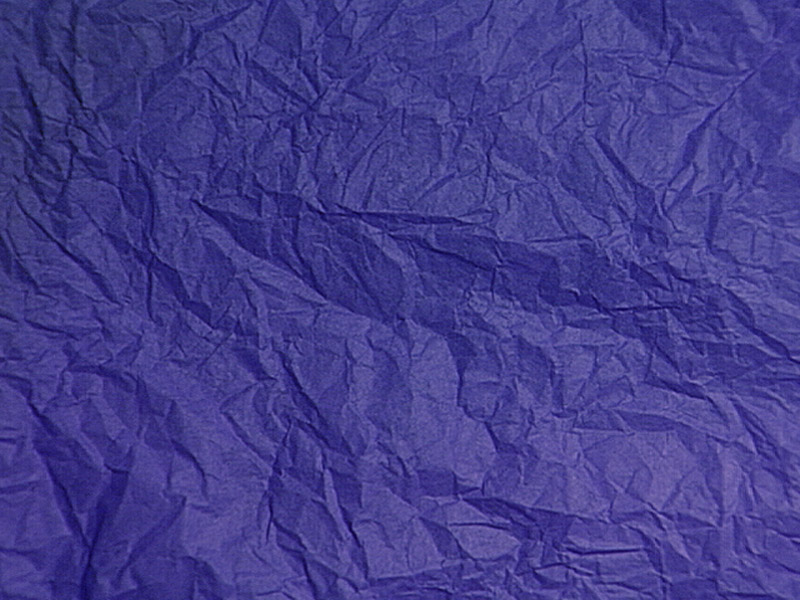 2. اعتبارات أولية مهمة:
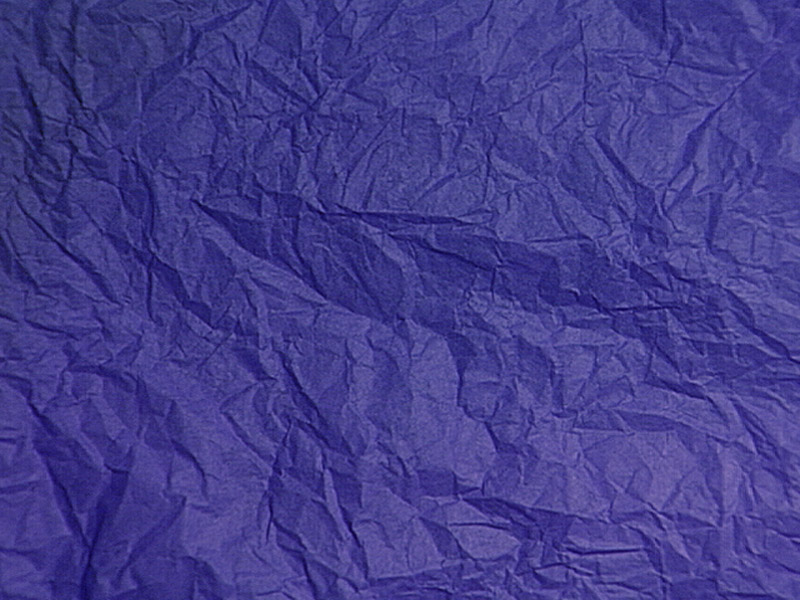 2. اعتبارات أولية مهمة:
أ  ) علينا أن نبدأ من داخل نظرتنا للعالم.
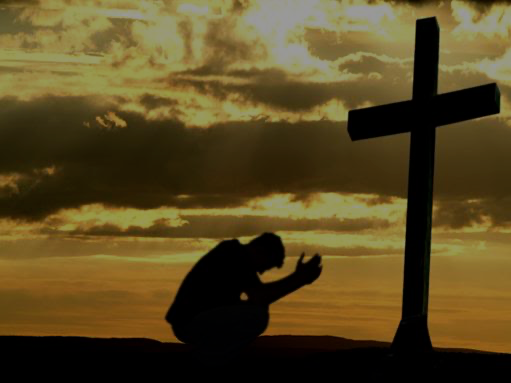 2. اعتبارات أولية مهمة:
أ  ) علينا أن نبدأ من داخل نظرتنا للعالم.
ب) علينا أن نبدأ بمستوى معين من التواضع الواثق.
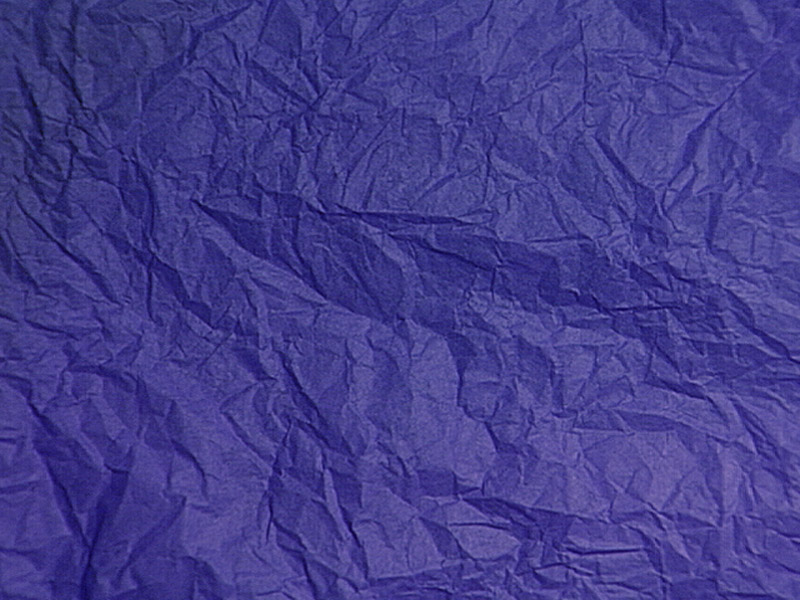 2. اعتبارات أولية مهمة:
أ  ) علينا أن نبدأ من داخل نظرتنا للعالم.
ب) علينا أن نبدأ بمستوى معين من التواضع الواثق.
ت) معظم النظرات العالمية لا يتم التمسك بها لأسباب عقلانية تماماً.
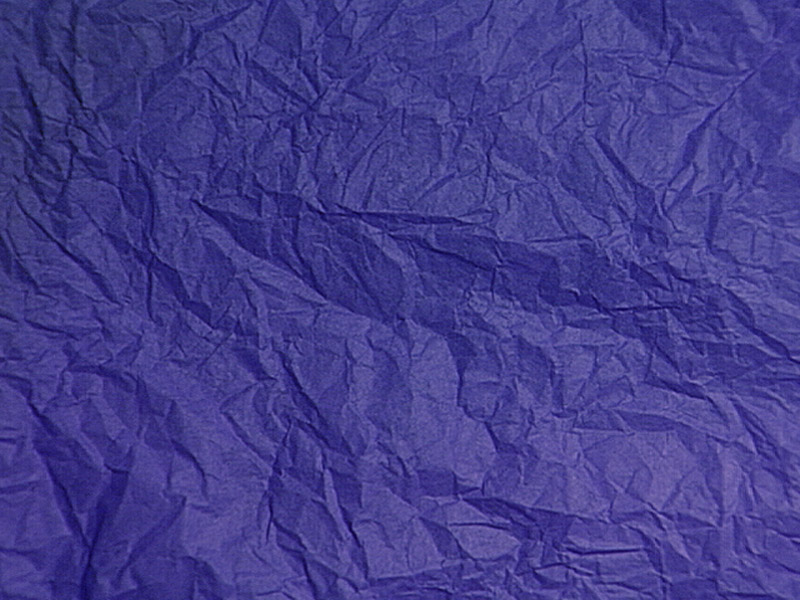 2. اعتبارات أولية مهمة:
ث) موقفنا الأساسي الأولي:  المتعلمون الوكلاء – الخدام.
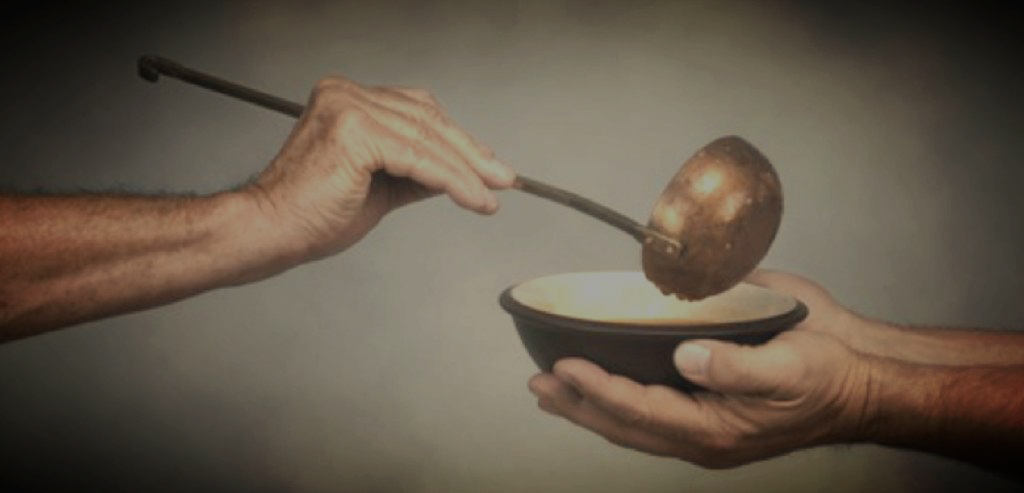 2. اعتبارات أولية مهمة:
ث) موقفنا الأساسي الأولي:  المتعلمون الوكلاء – الخدام.
1. خدمة متضعة مبهجة
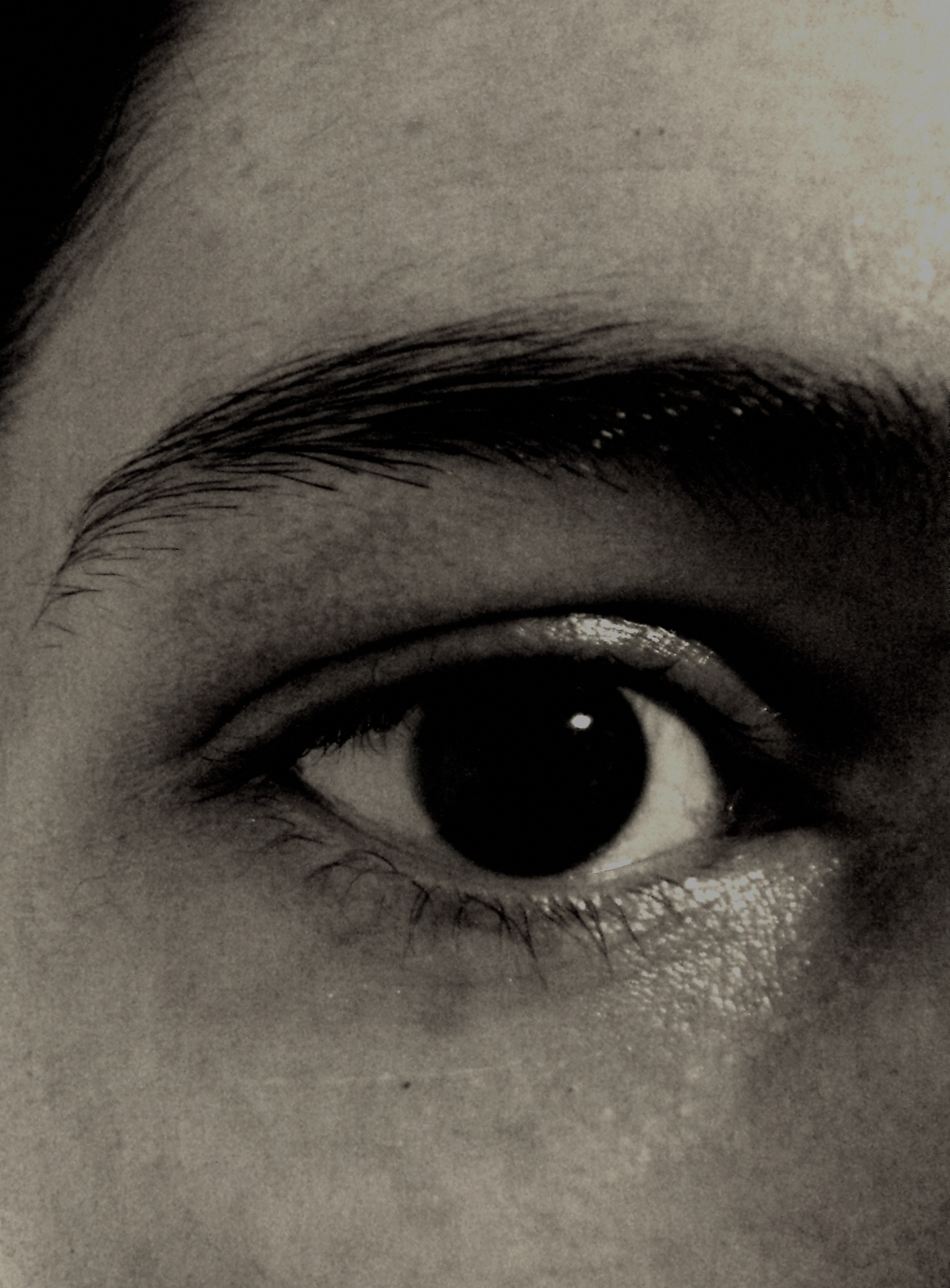 2. اعتبارات أولية مهمة:
ث) موقفنا الأساسي الأولي:  المتعلمون الوكلاء – الخدام.
1. خدمة متضعة مبهجة
2. ملاحظة دقيقة:
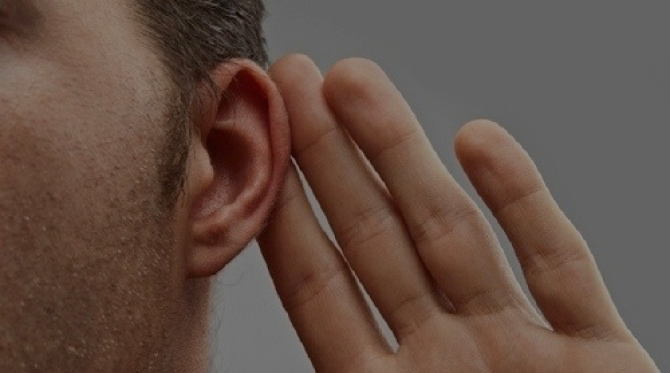 2. اعتبارات أولية مهمة:
ث) موقفنا الأساسي الأولي:  المتعلمون الوكلاء – الخدام.
1. خدمة متضعة مبهجة
2. ملاحظة دقيقة:
3. طلب الفهم من خلال طرح أسئلة مدروسة والإستماع الصادق
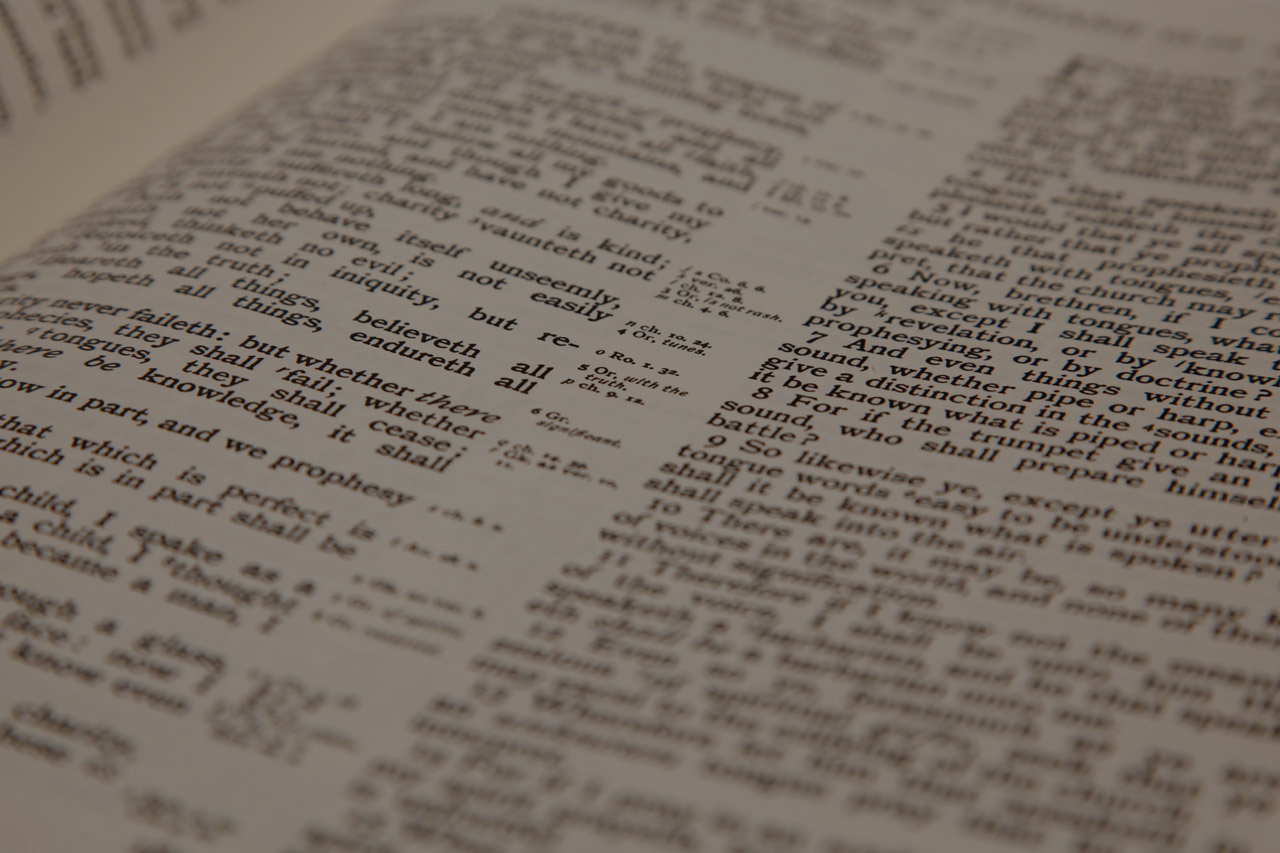 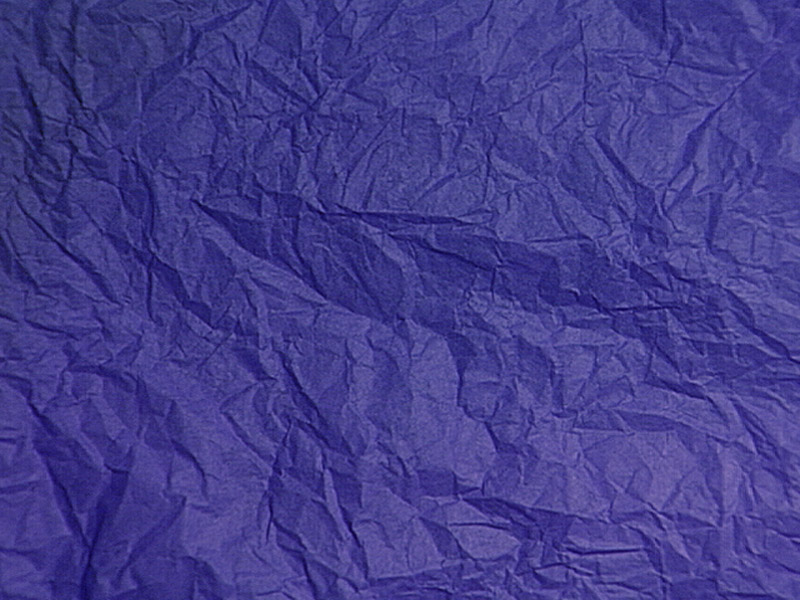 2. اعتبارات أولية مهمة:
ث) موقفنا الأساسي الأولي:  المتعلمون الوكلاء – الخدام.
4. تحليل مستنير ومتميز للكتاب المقدس
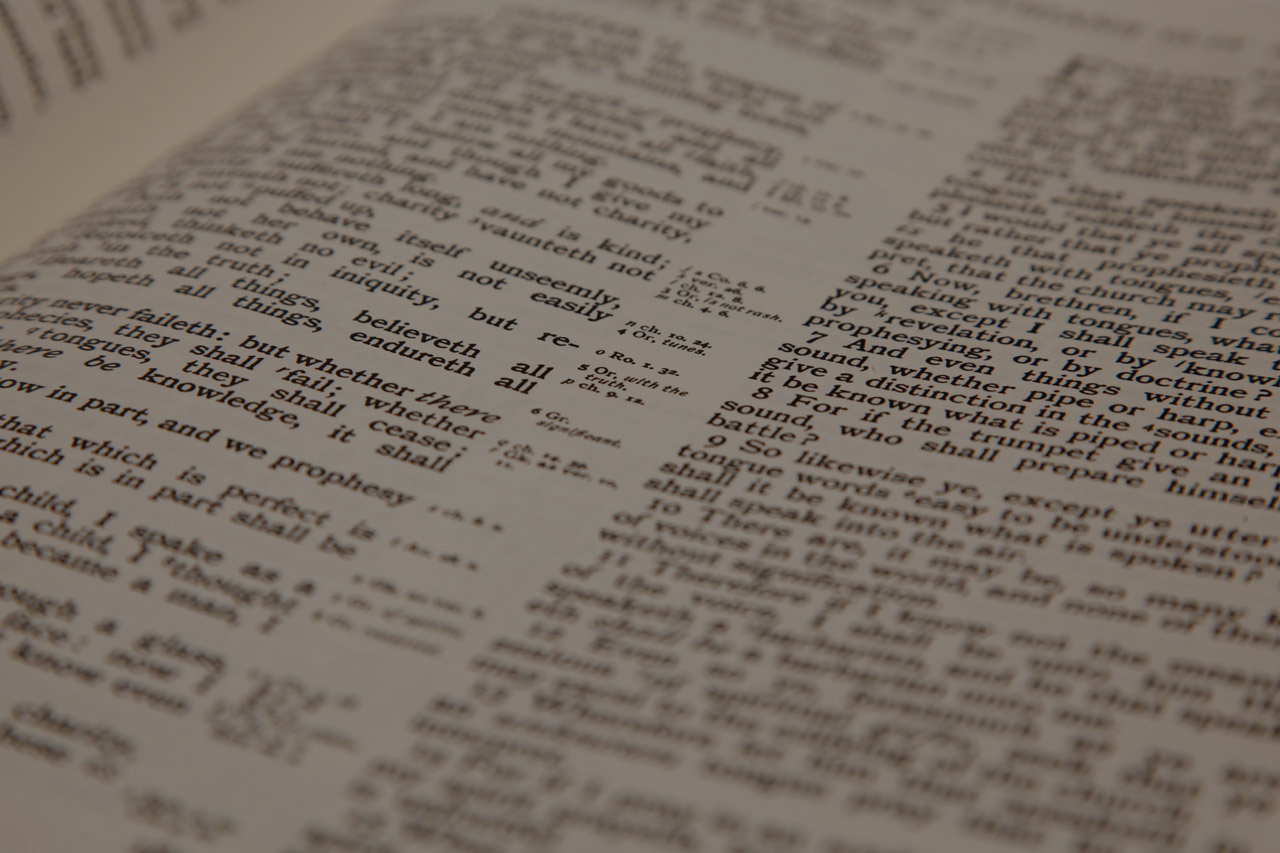 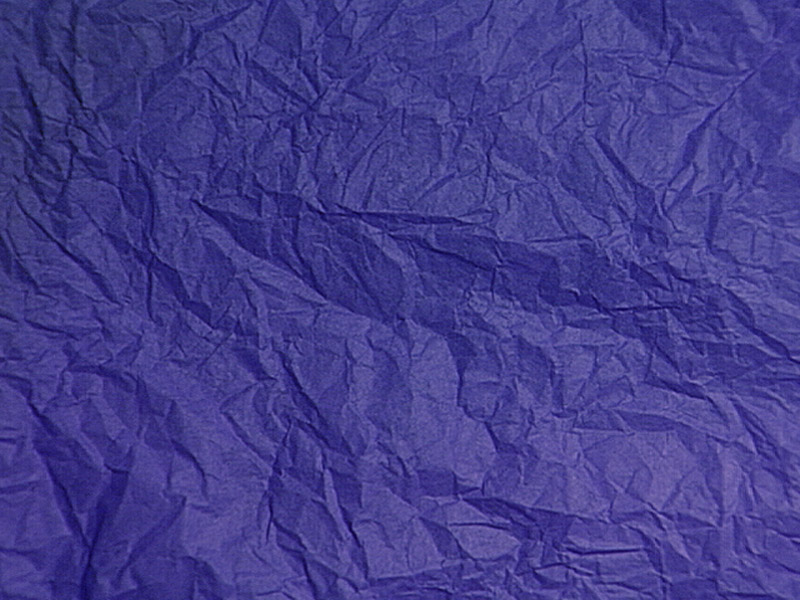 2. اعتبارات أولية مهمة:
ث) موقفنا الأساسي الأولي:  المتعلمون الوكلاء – الخدام.
4. تحليل مستنير ومتميز للكتاب المقدس
5. تطبيق إبداعي مستنير بالكتاب المقدس ومملوء بالروح لما نعرفه ونكتشفه:
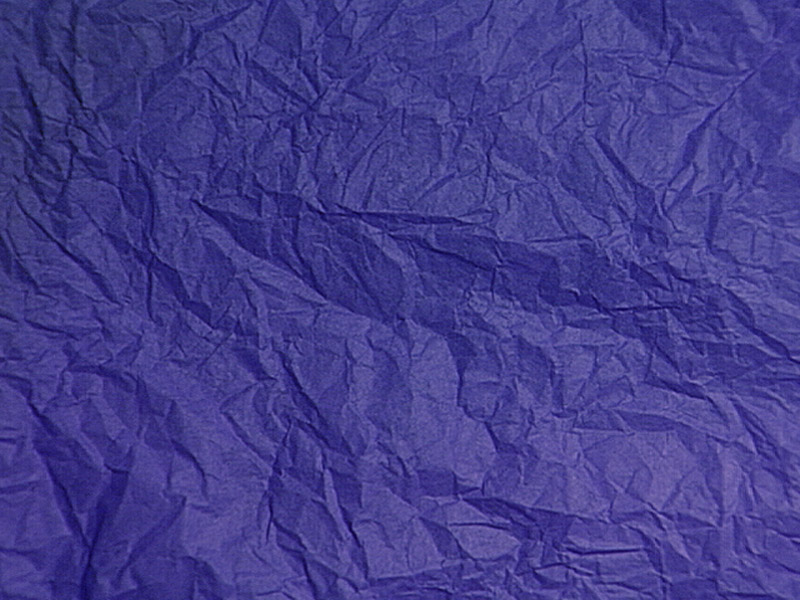 3. الأبعاد الأساسية للنظرة العالمية:
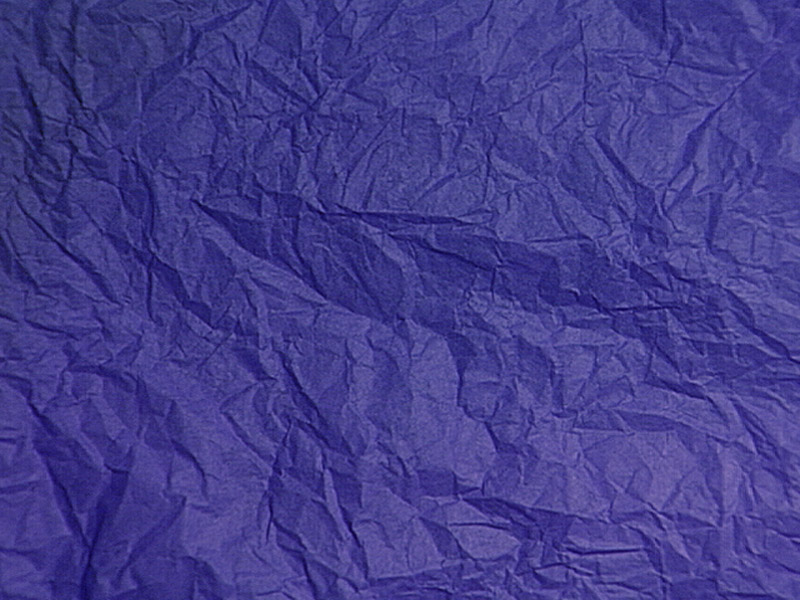 3. الأبعاد الأساسية للنظرة العالمية:
أ  . خمسة مواضيع أساسية للنظرة العالمية:
معاً [هؤلاء] . . . يزودون الناس بطريقة للنظر إلى العالم بحيث تكون منطقية منه، وتمنحهم شعوراً بأنهم في وطنهم، وتطمئنهم بأنهم على حق.

بول هايبرت، تحويل النظرات العالمية، 65
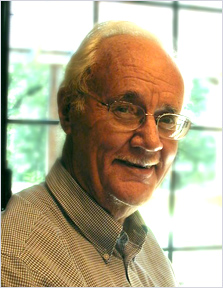 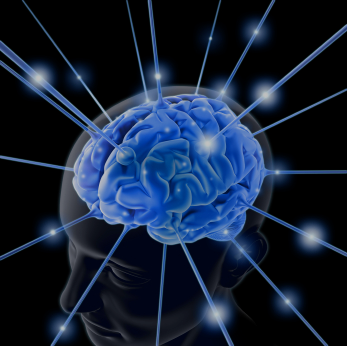 3. الأبعاد الأساسية للنظرة العالمية:
أ  . خمسة مواضيع أساسية للنظرة العالمية:
1. مواضيع معرفية:
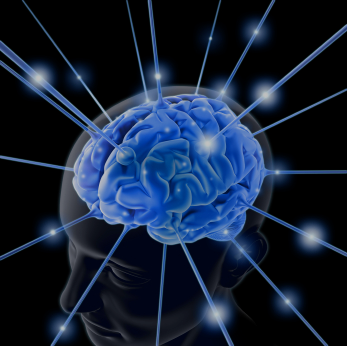 3. الأبعاد الأساسية للنظرة العالمية:
أ  . خمسة مواضيع أساسية للنظرة العالمية:
1. مواضيع معرفية:
أ  ) مفاهيم الزمان والمكان:
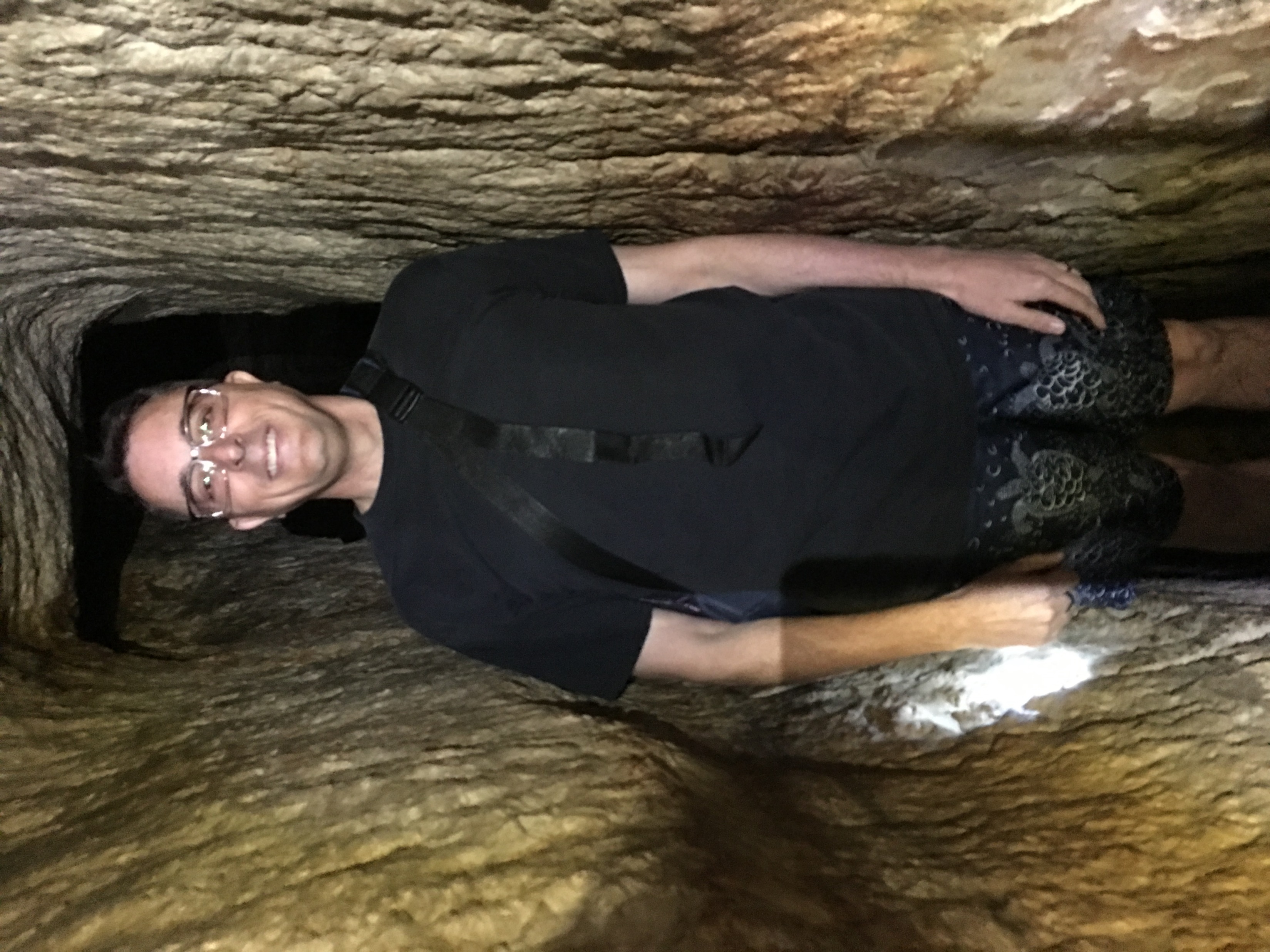 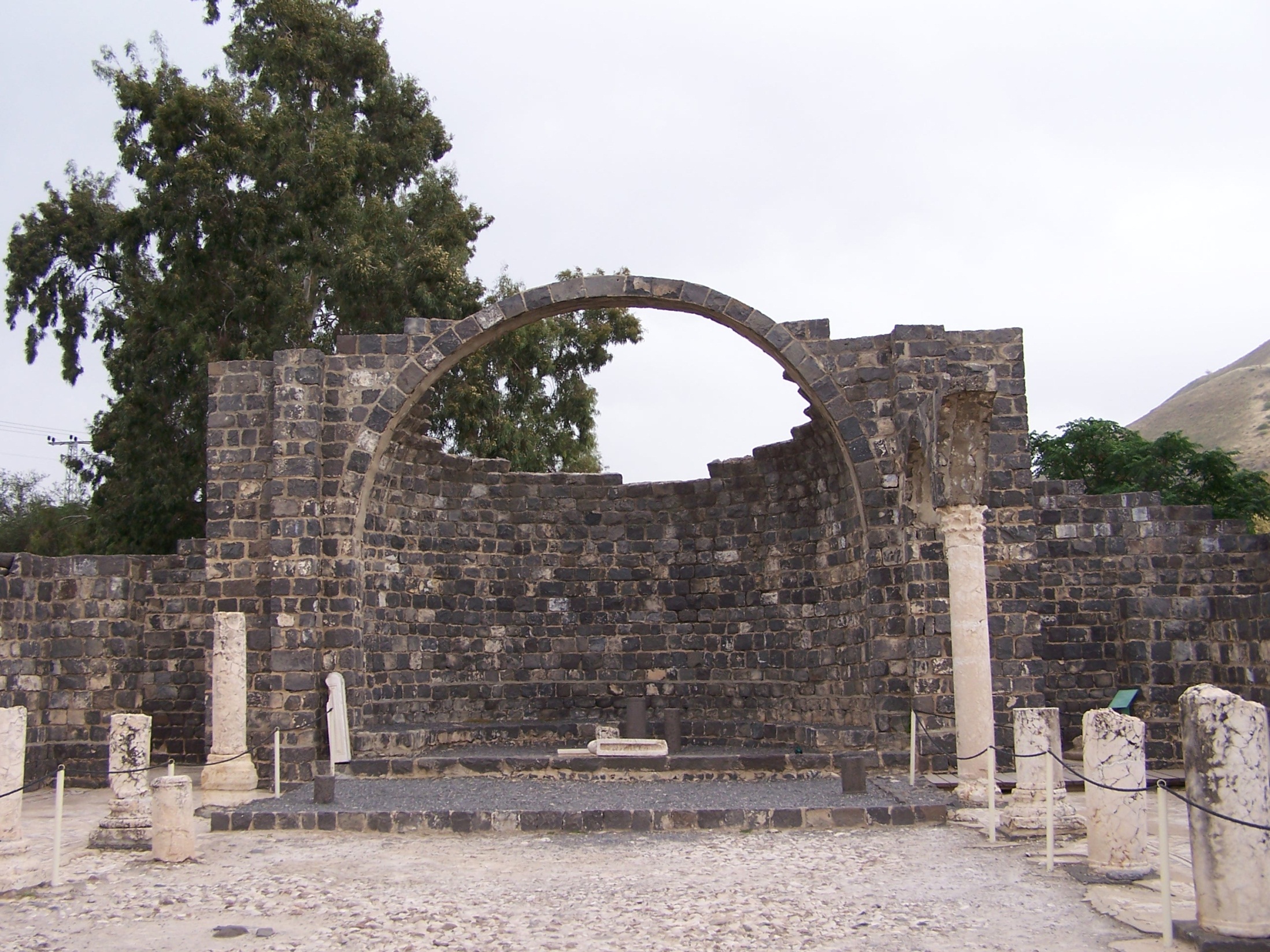 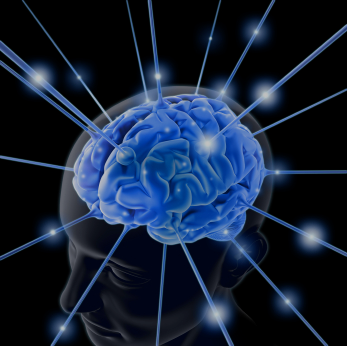 3. الأبعاد الأساسية للنظرة العالمية:
أ  . خمسة مواضيع أساسية للنظرة العالمية:
1. مواضيع معرفية:
أ  ) مفاهيم الزمان والمكان:
ب) الأبعاد المتزامنة وغير المتزامنة لتحليل النظرة العالمية:
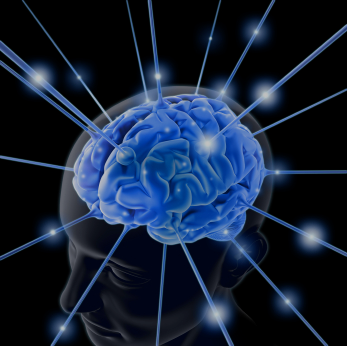 3. الأبعاد الأساسية للنظرة العالمية:
أ  . خمسة مواضيع أساسية للنظرة العالمية:
1. مواضيع معرفية:
أ  ) مفاهيم الزمان والمكان:
ب) الأبعاد المتزامنة وغير المتزامنة لتحليل النظرة العالمية:
ت) استعارات الجذر: العضوية والميكانيكية
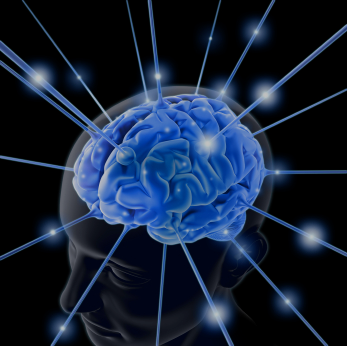 3. الأبعاد الأساسية للنظرة العالمية:
أ  . خمسة مواضيع أساسية للنظرة العالمية:
1. مواضيع معرفية:
أ  ) مفاهيم الزمان والمكان:
ب) الأبعاد المتزامنة وغير المتزامنة لتحليل النظرة العالمية:
ت) استعارات الجذر: العضوية والميكانيكية
ث) نظرية المعرفة:
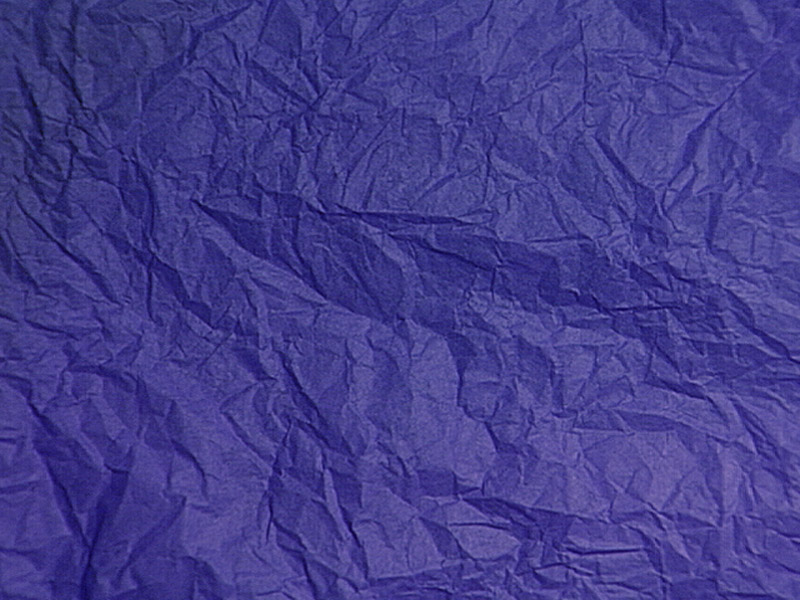 3. الأبعاد الأساسية للنظرة العالمية:
أ  . خمسة مواضيع أساسية للنظرة العالمية:
2. مواضيع عاطفية:
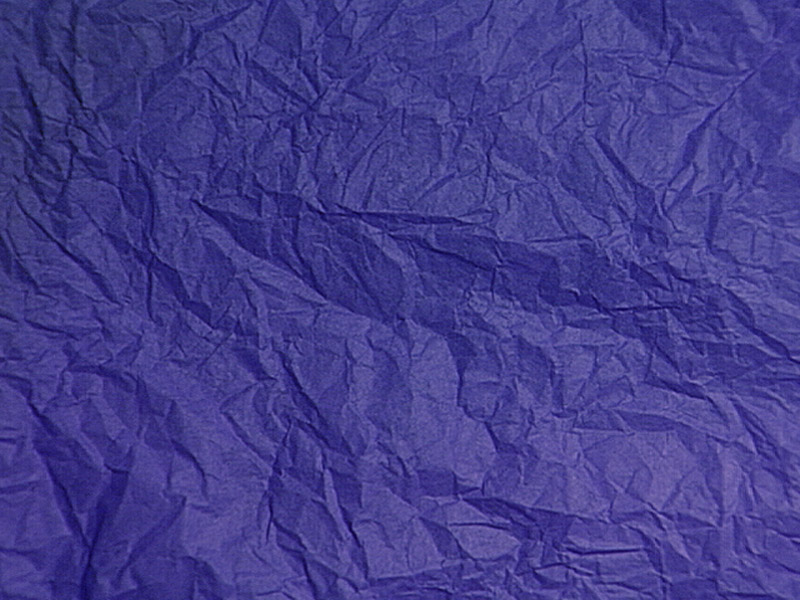 إن عواطفنا تمرض بالسقوط بالطبع، تماماً كما يتأثر كل جزء من البشرية الساقطة بالسقوط. لكن العواطف ليست في حد ذاتها نتيجة للسقوط.
 
داين أورتلوند، لطيف ومتواضع، 104
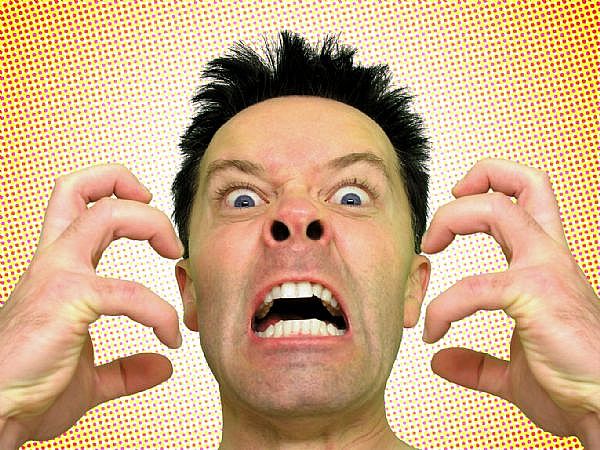 3. الأبعاد الأساسية للنظرة العالمية:
أ  . خمسة مواضيع أساسية للنظرة العالمية:
2. مواضيع عاطفية:
أ  ) الغضب:
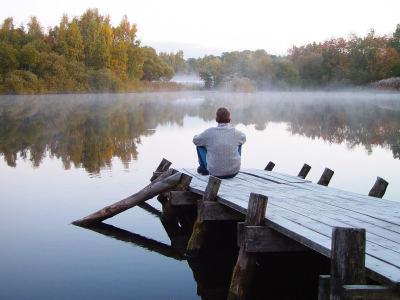 3. الأبعاد الأساسية للنظرة العالمية:
أ  . خمسة مواضيع أساسية للنظرة العالمية:
2. مواضيع عاطفية:
أ  ) الغضب:
ب) القناعة:
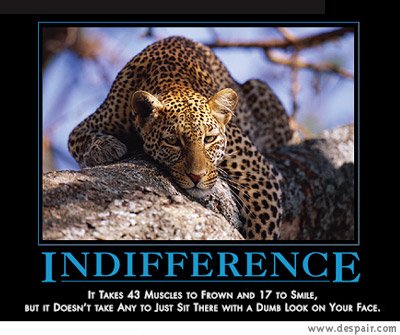 3. الأبعاد الأساسية للنظرة العالمية:
أ  . خمسة مواضيع أساسية للنظرة العالمية:
2. مواضيع عاطفية:
أ  ) الغضب:
ب) القناعة:
ت) اللامبالاة
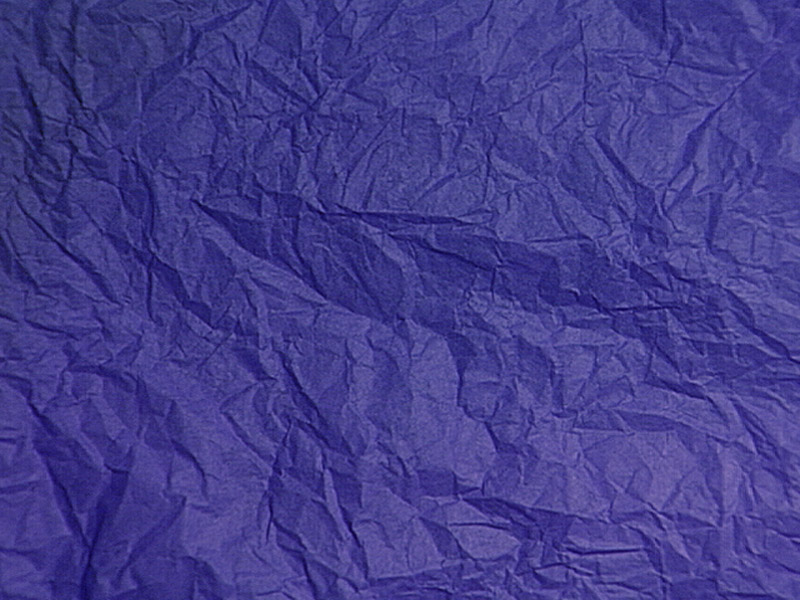 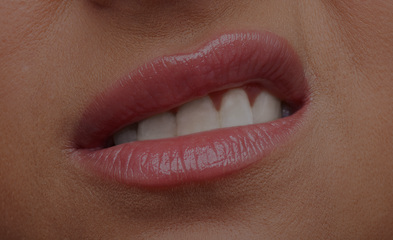 3. الأبعاد الأساسية للنظرة العالمية:
أ  . خمسة مواضيع أساسية للنظرة العالمية:
2. مواضيع عاطفية:
أ  ) الغضب:
ب) القناعة:
ت) اللامبالاة
ث) السخرية
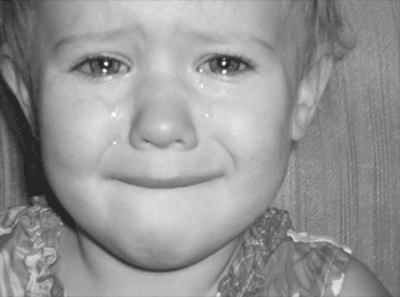 3. الأبعاد الأساسية للنظرة العالمية:
أ  . خمسة مواضيع أساسية للنظرة العالمية:
2. مواضيع عاطفية:
أ  ) الغضب:
ب) القناعة:
ت) اللامبالاة
ث) السخرية
ج) الحزن
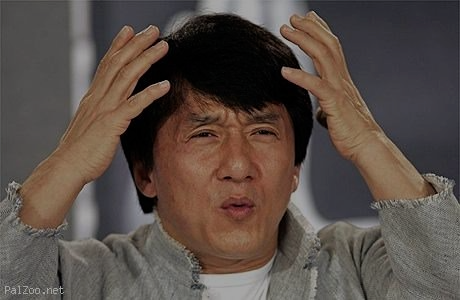 3. الأبعاد الأساسية للنظرة العالمية:
أ  . خمسة مواضيع أساسية للنظرة العالمية:
2. مواضيع عاطفية:
أ  ) الغضب:
ب) القناعة:
ت) اللامبالاة
ث) السخرية
ج) الحزن
ح) التشويش
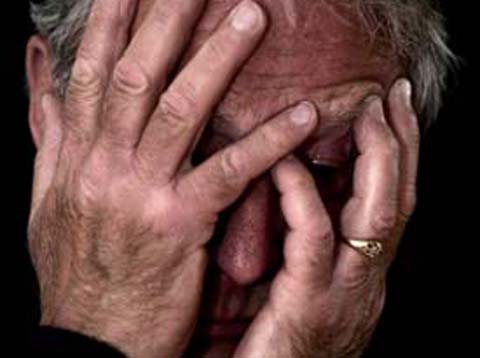 3. الأبعاد الأساسية للنظرة العالمية:
أ  . خمسة مواضيع أساسية للنظرة العالمية:
2. مواضيع عاطفية:
أ  ) الغضب:
ب) القناعة:
ت) اللامبالاة
ث) السخرية
ج) الحزن
ح) التشويش
خ) العار
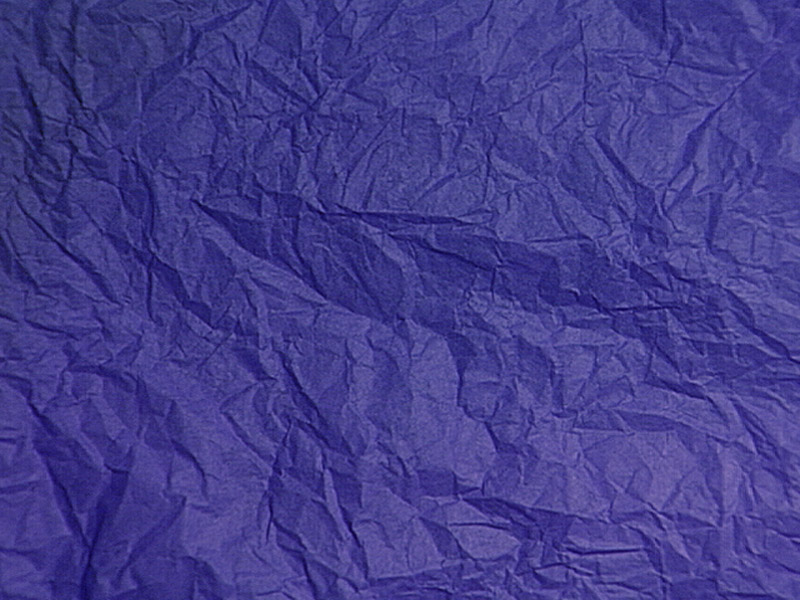 3. الأبعاد الأساسية للنظرة العالمية:
أ  . خمسة مواضيع أساسية للنظرة العالمية:
3. مواضيع تقييمية:
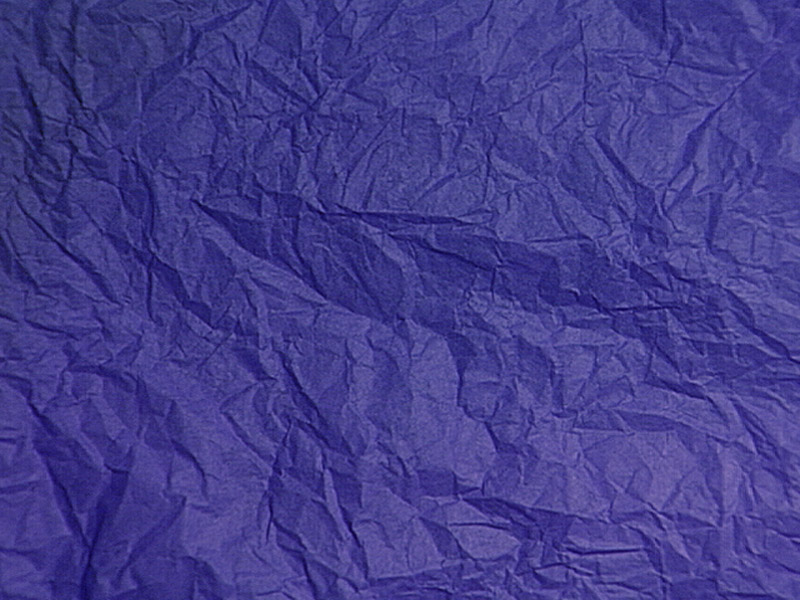 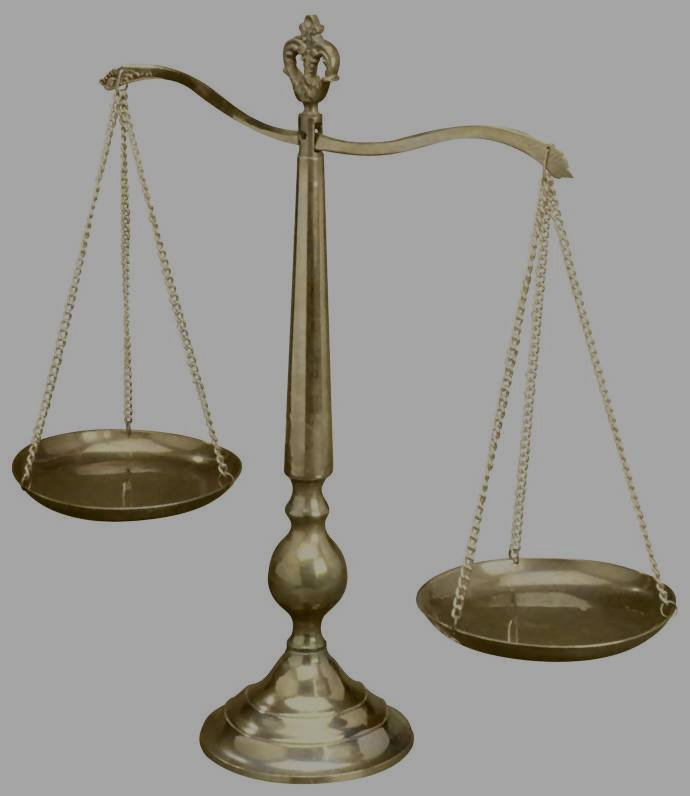 3. الأبعاد الأساسية للنظرة العالمية:
أ  . خمسة مواضيع أساسية للنظرة العالمية:
3. مواضيع تقييمية:
أ. الصواب والخطأ:
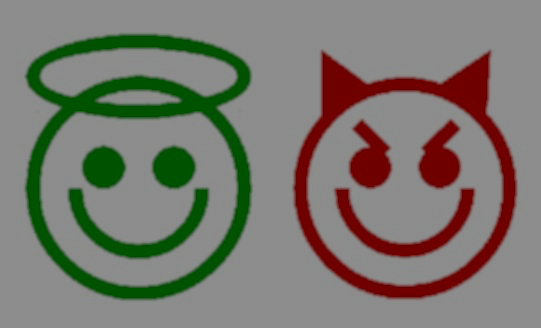 3. الأبعاد الأساسية للنظرة العالمية:
أ  . خمسة مواضيع أساسية للنظرة العالمية:
3. مواضيع تقييمية:
أ. الصواب والخطأ:
ب. الخير والشر:
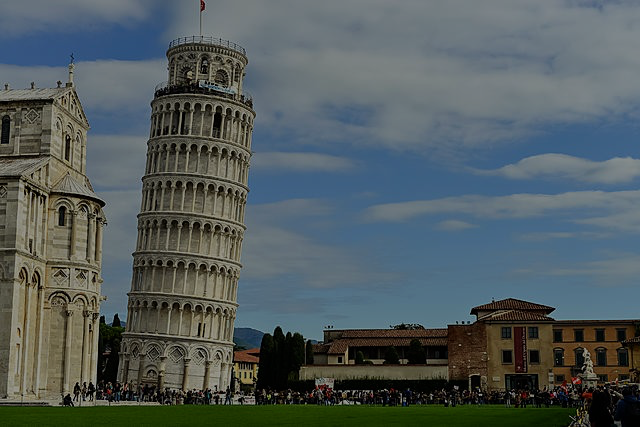 3. الأبعاد الأساسية للنظرة العالمية:
أ  . خمسة مواضيع أساسية للنظرة العالمية:
3. مواضيع تقييمية:
أ. الصواب والخطأ:
ب. الخير والشر:
ت. المقبول والمعيب
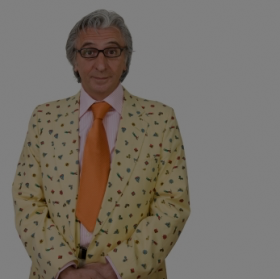 3. الأبعاد الأساسية للنظرة العالمية:
أ  . خمسة مواضيع أساسية للنظرة العالمية:
3. مواضيع تقييمية:
أ. الصواب والخطأ:
ب. الخير والشر:
ت. المقبول والمعيب
ث. المناسب وغير المناسب:
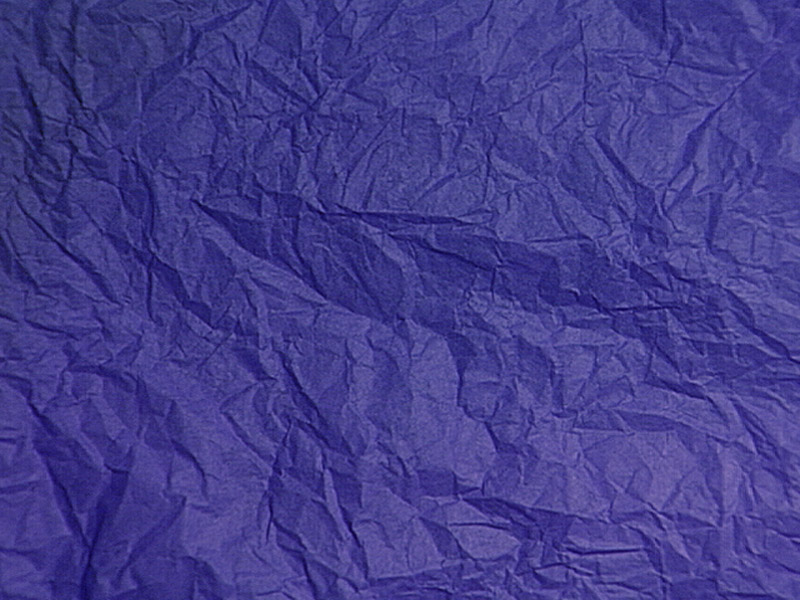 3. الأبعاد الأساسية للنظرة العالمية:
أ  . خمسة مواضيع أساسية للنظرة العالمية:
4. مواضيع نشيطة:
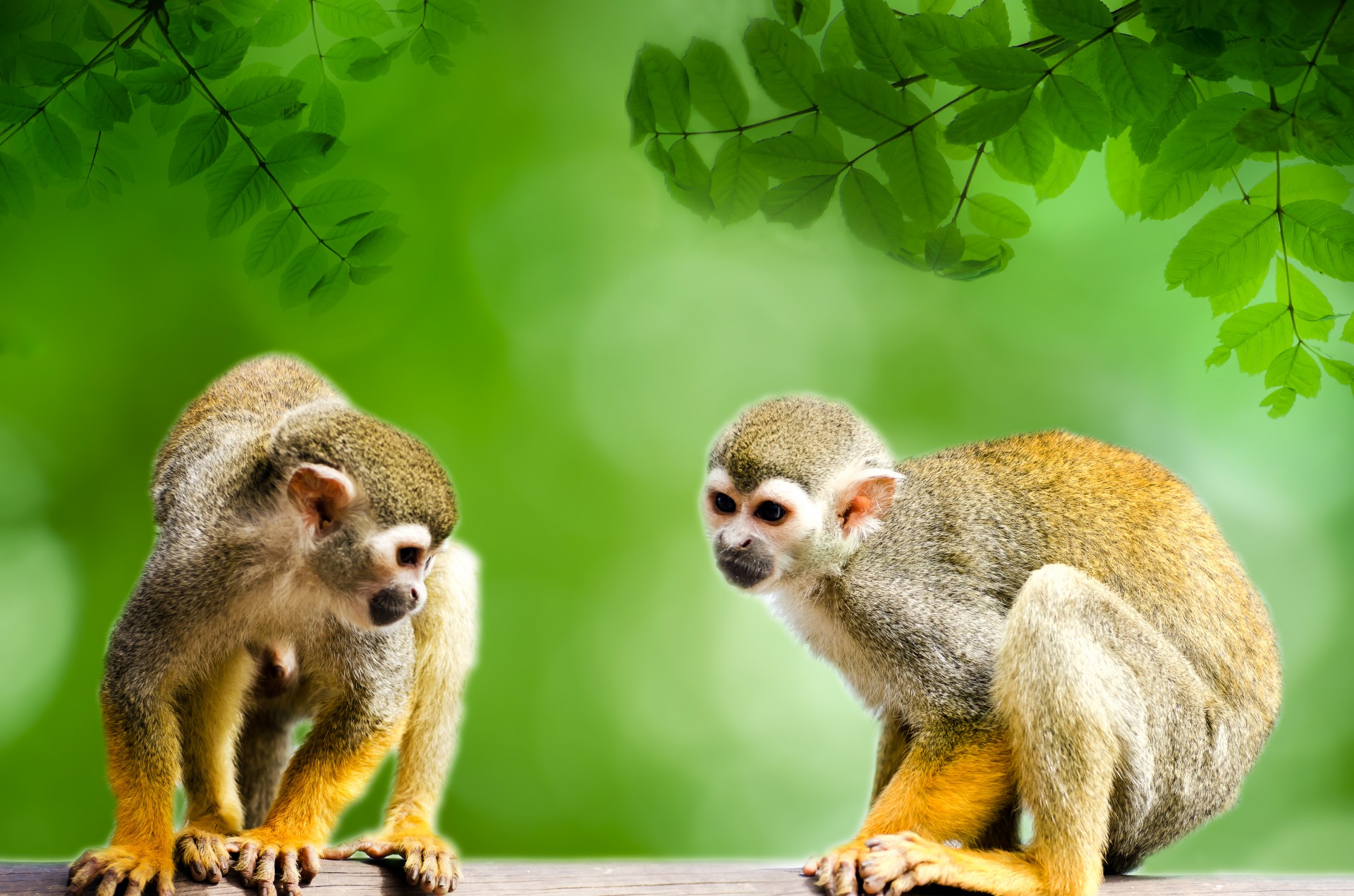 3. الأبعاد الأساسية للنظرة العالمية:
أ  . خمسة مواضيع أساسية للنظرة العالمية:
4. مواضيع نشيطة:
أ. فن التقليد (غير الواعي في كثير من الأحيان):
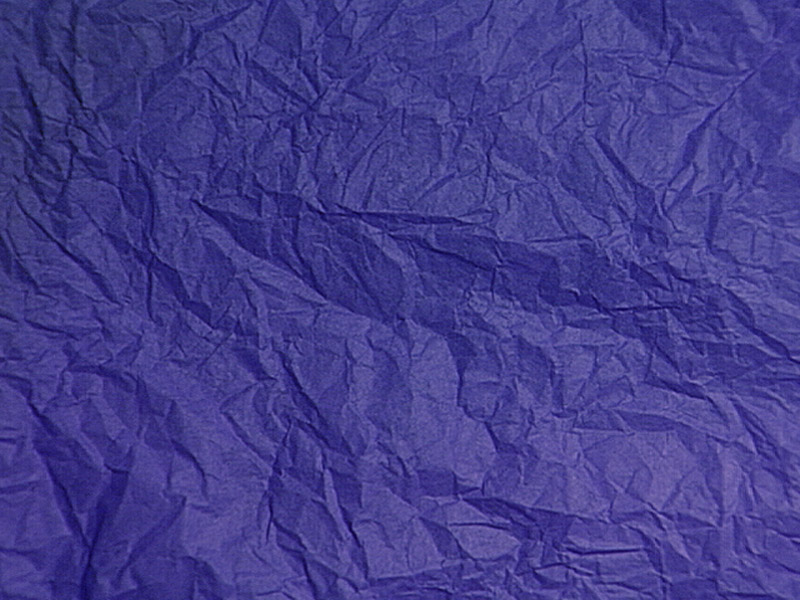 3. الأبعاد الأساسية للنظرة العالمية:
أ  . خمسة مواضيع أساسية للنظرة العالمية:
4. مواضيع نشيطة:
أ. فن التقليد (غير الواعي في كثير من الأحيان):
ب. الطقوس اليومية:
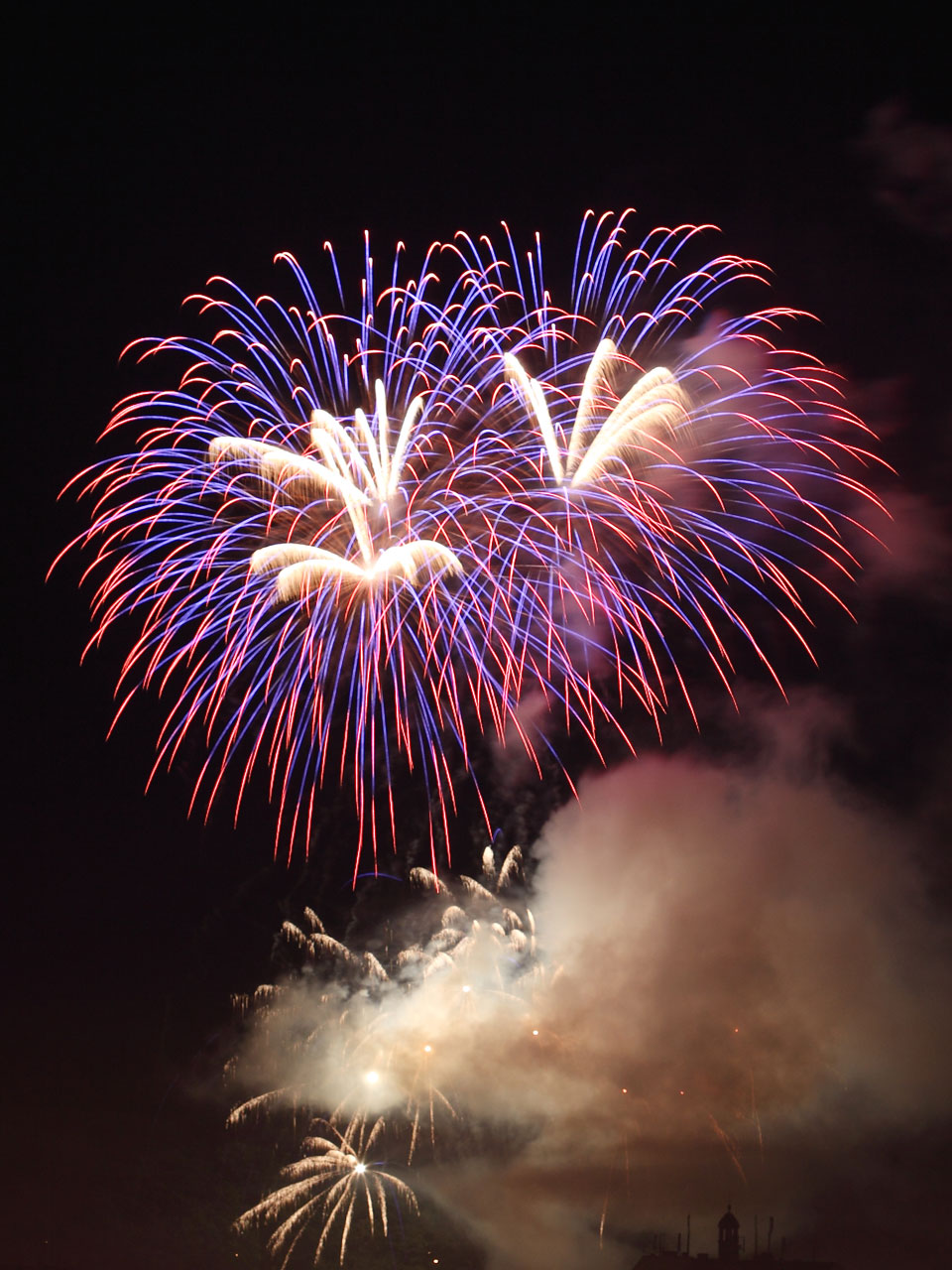 3. الأبعاد الأساسية للنظرة العالمية:
أ  . خمسة مواضيع أساسية للنظرة العالمية:
4. مواضيع نشيطة:
أ. فن التقليد (غير الواعي في كثير من الأحيان):
ب. الطقوس اليومية:
ت. المناسبات الخاصة:
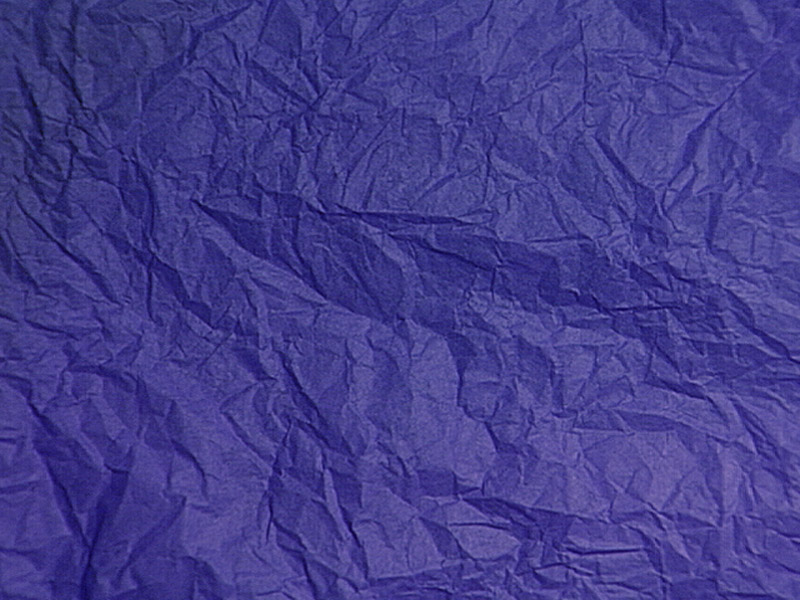 3. الأبعاد الأساسية للنظرة العالمية:
أ  . خمسة مواضيع أساسية للنظرة العالمية:
4. مواضيع نشيطة:
أ. فن التقليد (غير الواعي في كثير من الأحيان):
ب. الطقوس اليومية:
ت. المناسبات الخاصة:
ث. صناعة الثقافة
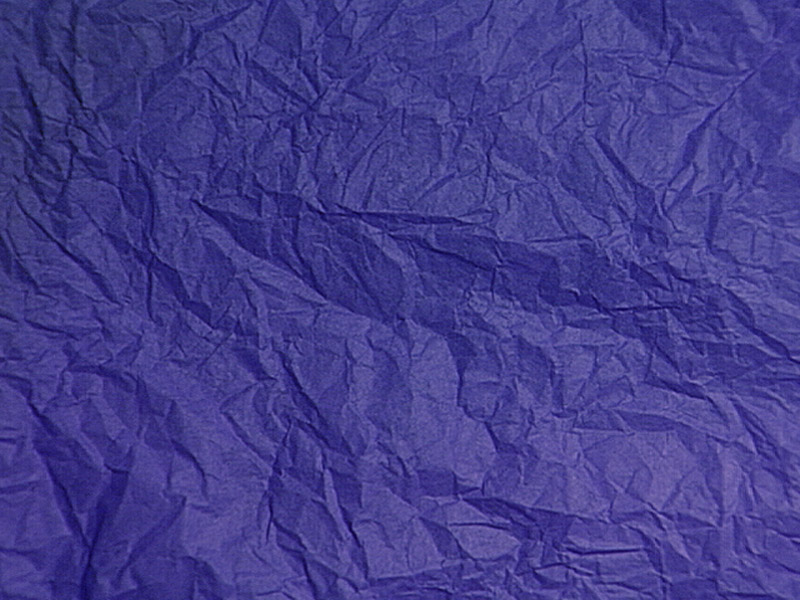 لغة النظرة للعالم تميل إلى الإيحاء . . . أنه يمكننا أن نفكر في طرق جديدة للتصرف، لكن هذه ليست الطريقة التي تعمل بها الثقافة، تساعدنا الثقافة على التصرف بطرق جديدة في التفكير، إن الخطر في التفكير بنظرة عالمية هو أننا سنبدأ في الإعتقاد بأن أفضل طريقة لتغيير الثقافة هي تحليلها، سنبدأ أكاديميات النظرة العالمية، ونستضيف ندوات النظرة العالمية، ونكتب كتب النظرة العالمية. قد تكون لهذه بعض القيمة الحقيقية إذا ساعدتنا على فهم الآفاق التي تشكلها ثقافتنا، ولكنها لا يمكن أن تحل محل خلق السلع الثقافية، وسوف ينتجون بمهارة فلاسفة بدلاً من سباكين، ومفكرين مجردين بدلاً من فنانين وحرفيين.

أندي كراوتش، صناعة الثقافة، 64
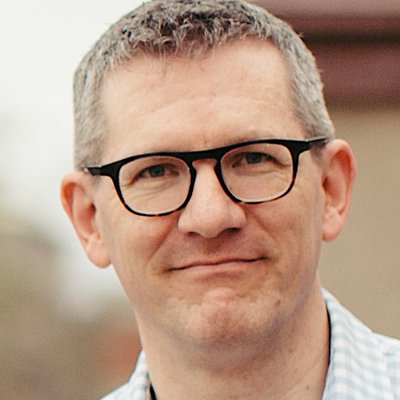 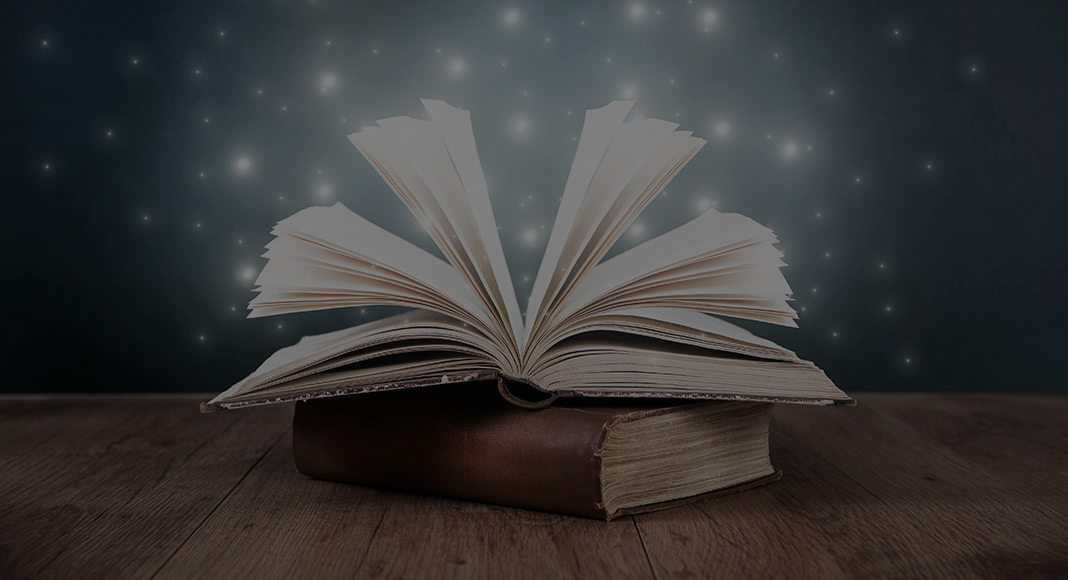 3. الأبعاد الأساسية للنظرة العالمية:
أ  . خمسة مواضيع أساسية للنظرة العالمية:
5. مواضيع سردية:
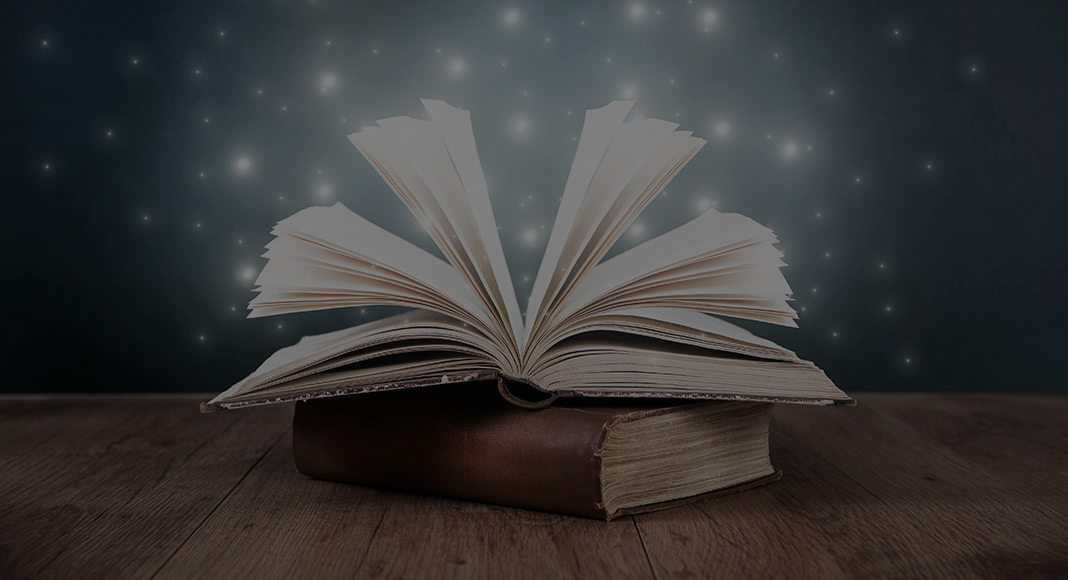 3. الأبعاد الأساسية للنظرة العالمية:
أ  . خمسة مواضيع أساسية للنظرة العالمية:
5. مواضيع سردية:
أ. قصص شخصية وعائلية:
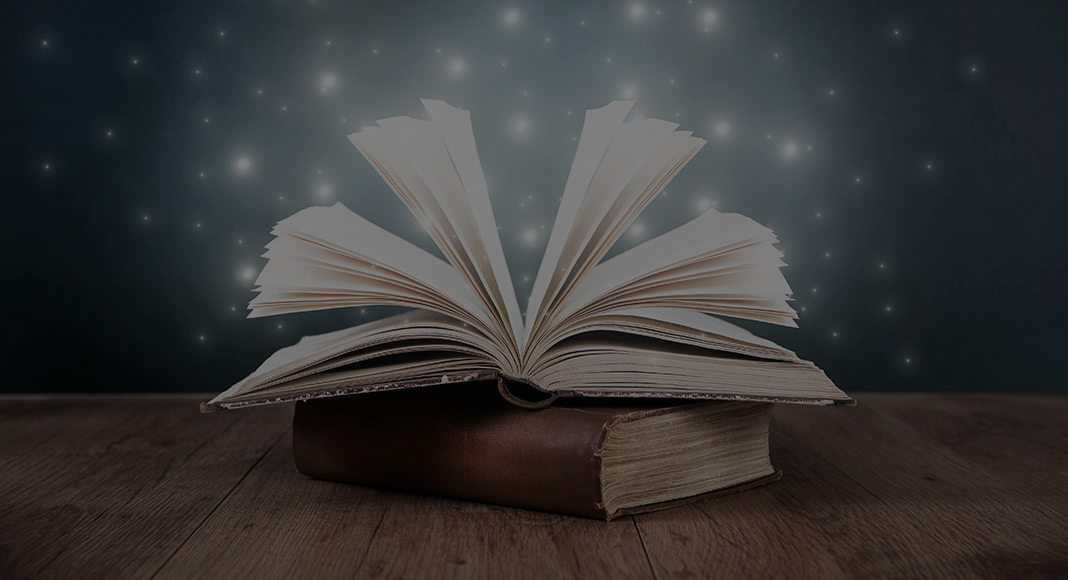 3. الأبعاد الأساسية للنظرة العالمية:
أ  . خمسة مواضيع أساسية للنظرة العالمية:
5. مواضيع سردية:
أ. قصص شخصية وعائلية:
ب. قصص عشائرية:
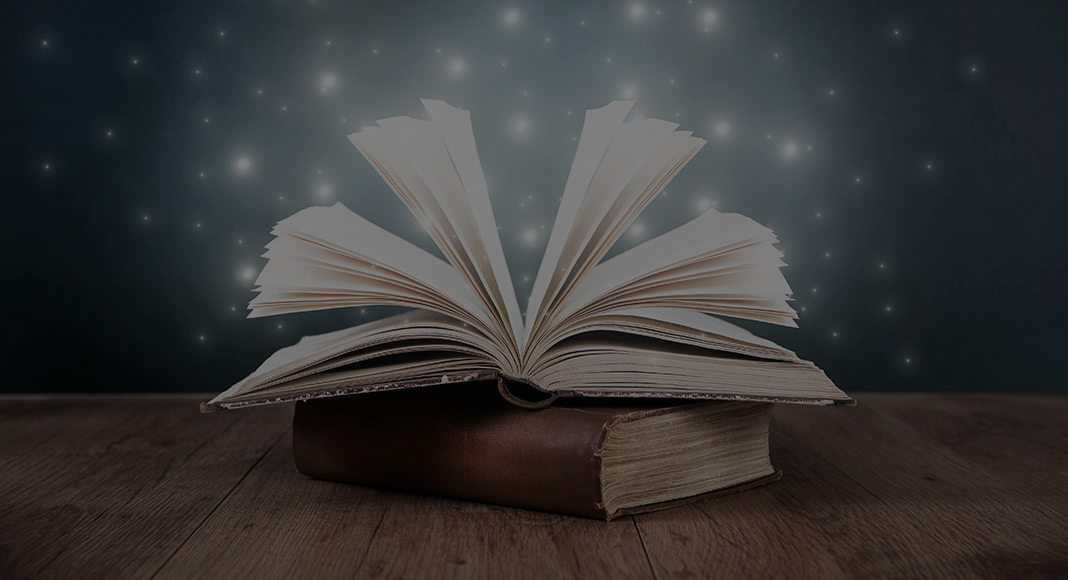 3. الأبعاد الأساسية للنظرة العالمية:
أ  . خمسة مواضيع أساسية للنظرة العالمية:
5. مواضيع سردية:
أ. قصص شخصية وعائلية:
ب. قصص عشائرية:
ت. قصص وطنية وثقافية:
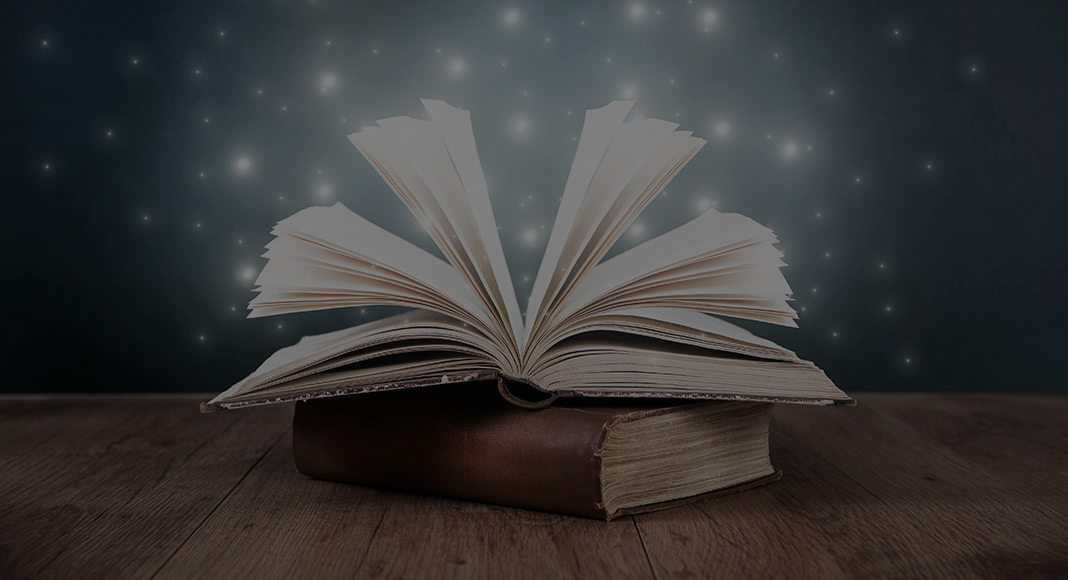 3. الأبعاد الأساسية للنظرة العالمية:
أ  . خمسة مواضيع أساسية للنظرة العالمية:
5. مواضيع سردية:
أ. قصص شخصية وعائلية:
ب. قصص عشائرية:
ت. قصص وطنية وثقافية:
ث. قصص عالمية:
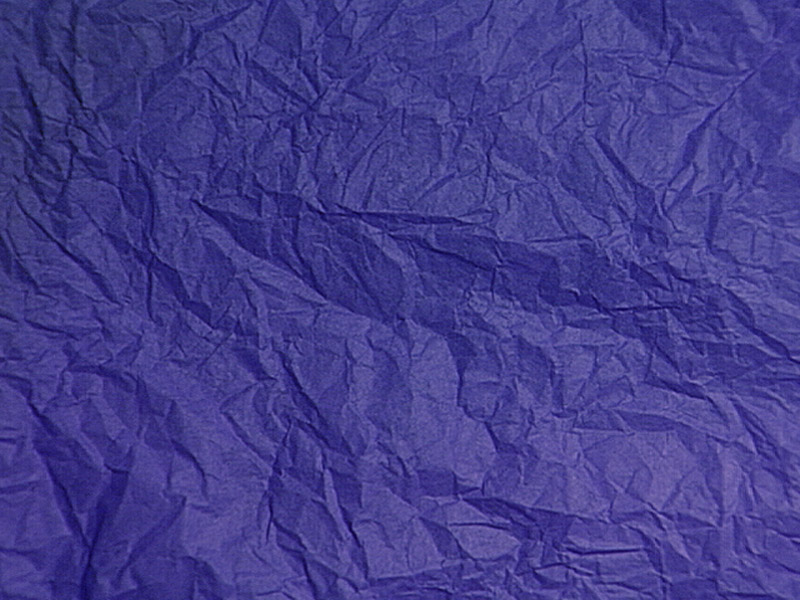 3. الأبعاد الأساسية للنظرة العالمية:
ب. الأنظمة الثقافية المهيمنة التي يجب ملاحظتها:
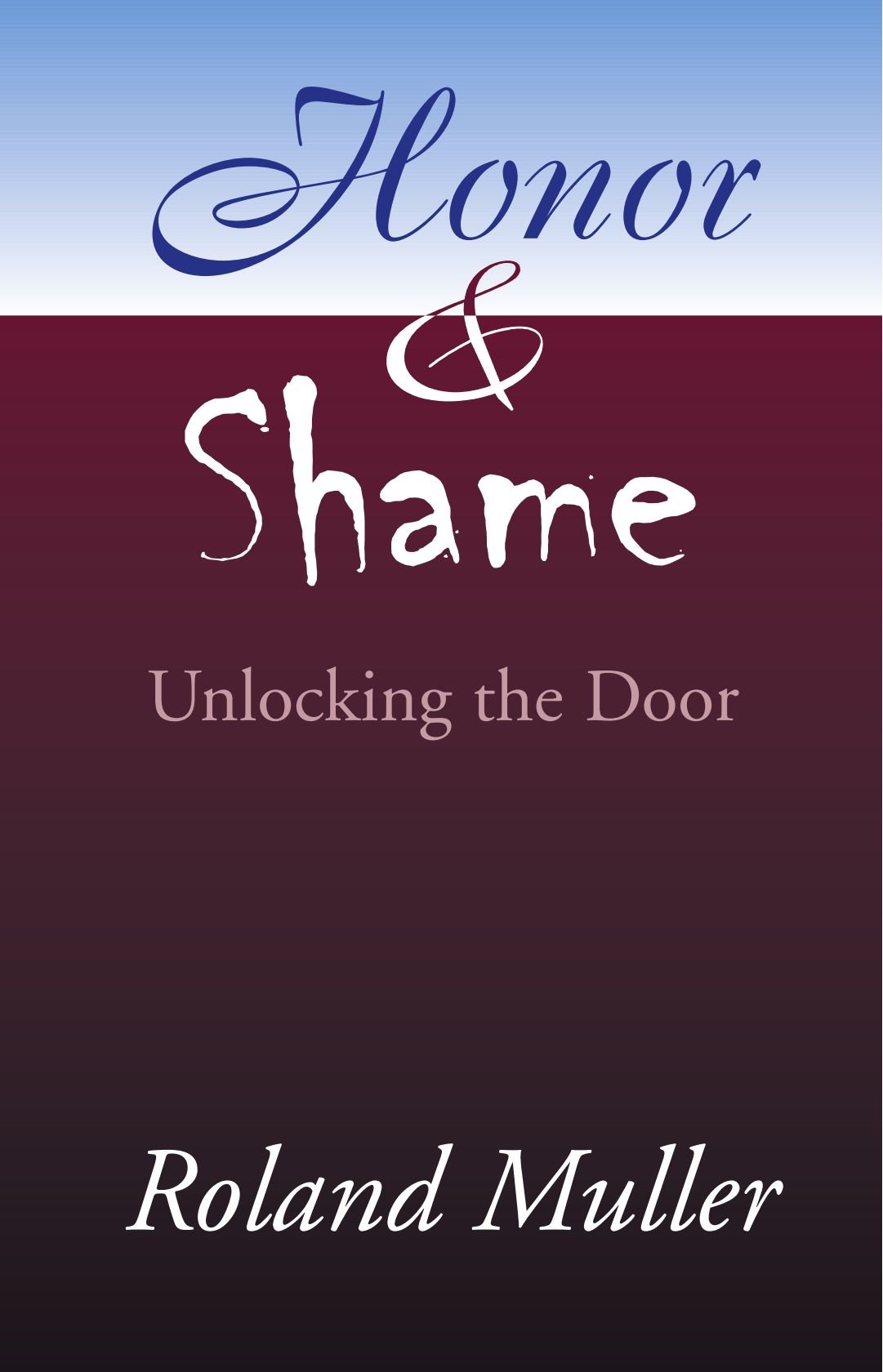 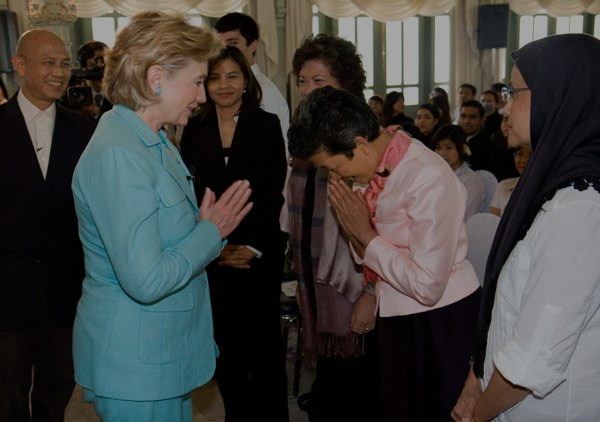 3. الأبعاد الأساسية للنظرة العالمية:
ب. الأنظمة الثقافية المهيمنة التي يجب ملاحظتها:
1. الشرف  والعار:
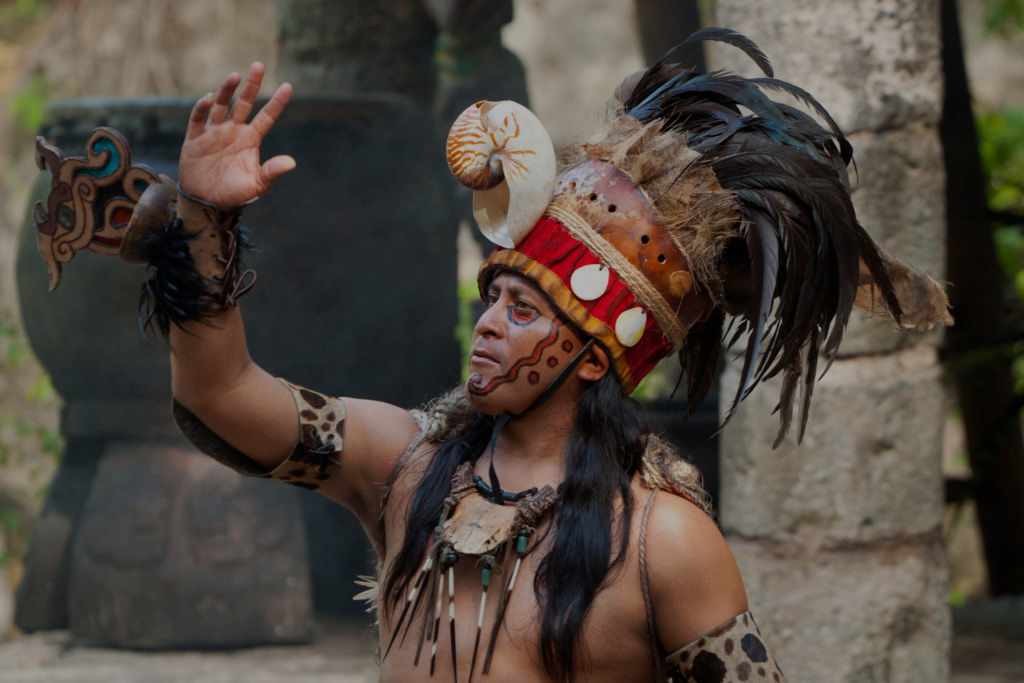 3. الأبعاد الأساسية للنظرة العالمية:
ب. الأنظمة الثقافية المهيمنة التي يجب ملاحظتها:
1. الشرف  والعار:
2. القوة والخوف:
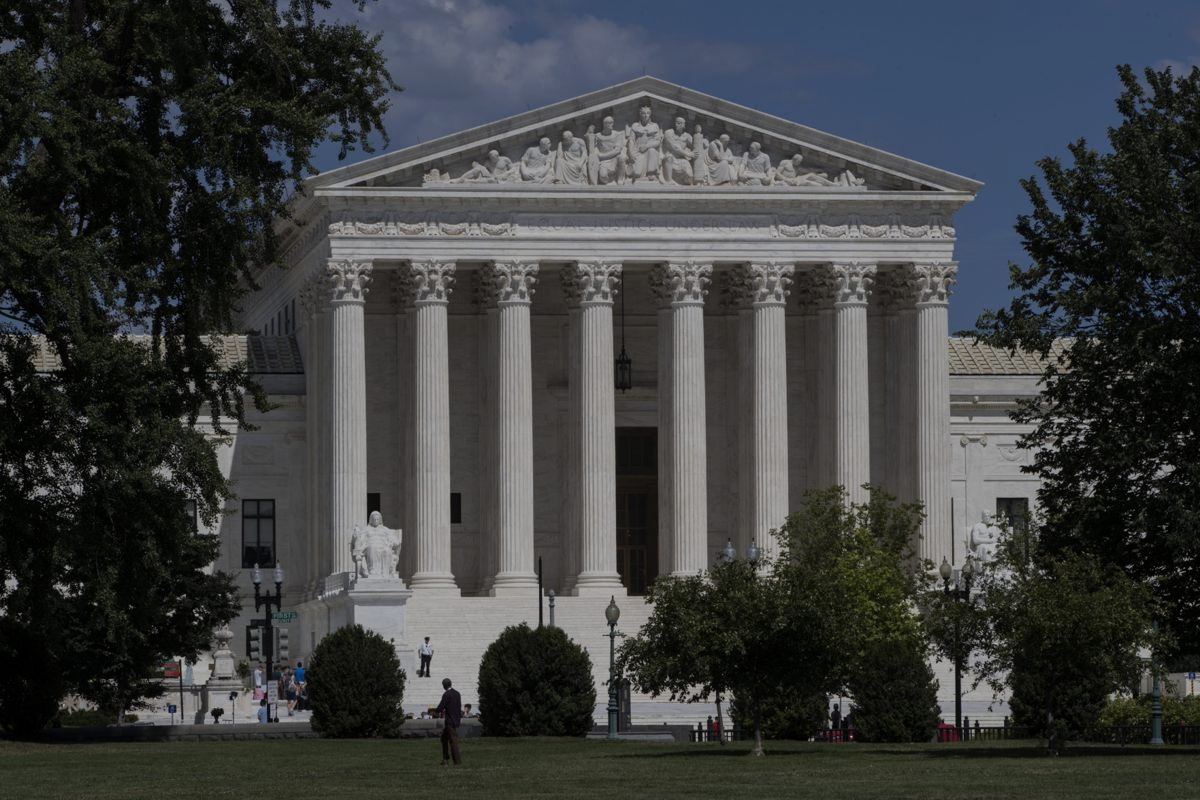 3. الأبعاد الأساسية للنظرة العالمية:
ب. الأنظمة الثقافية المهيمنة التي يجب ملاحظتها:
1. الشرف  والعار:
2. القوة والخوف:
3. الذنب والبراءة:
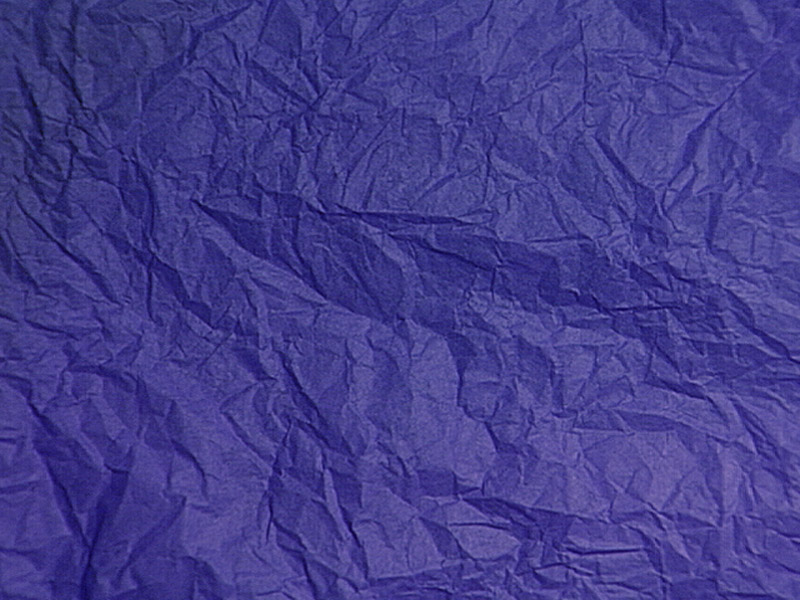 3. الأبعاد الأساسية للنظرة العالمية:
ب. الأنظمة الثقافية المهيمنة التي يجب ملاحظتها:
1. الشرف  والعار:
2. القوة والخوف:
3. الذنب والبراءة:
4. لا توجد ثقافة تعرض موضوعاً واحداً فقط، ولكن عادة ما يهيمن أحدهما على الاثنين الآخرين.
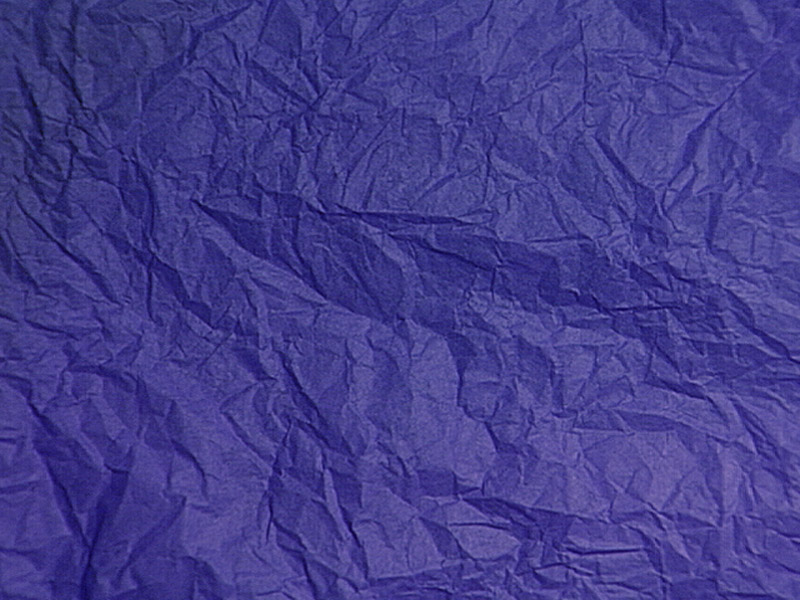 3. الأبعاد الأساسية للنظرة العالمية:
ب. الأنظمة الثقافية المهيمنة التي يجب ملاحظتها:
1. الشرف  والعار:
2. القوة والخوف:
3. الذنب والبراءة:
4. لا توجد ثقافة تعرض موضوعاً واحداً فقط، ولكن عادة ما يهيمن أحدهما على الاثنين الآخرين.
ت. ما معنى كل هذا وكيف يساعدنا في تحليل وجهات النظر العالمية؟
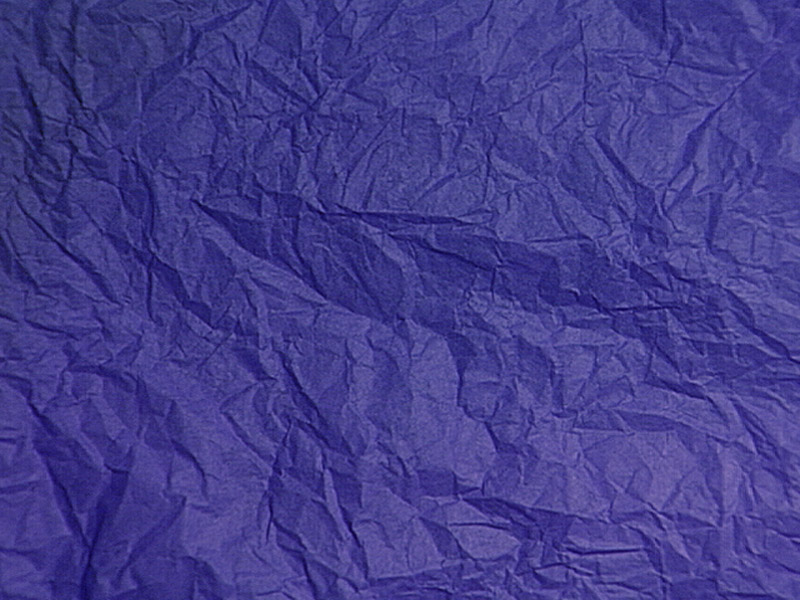 4. بعض الأدوات المساعدة لتحليل وجهات النظر العالمية:
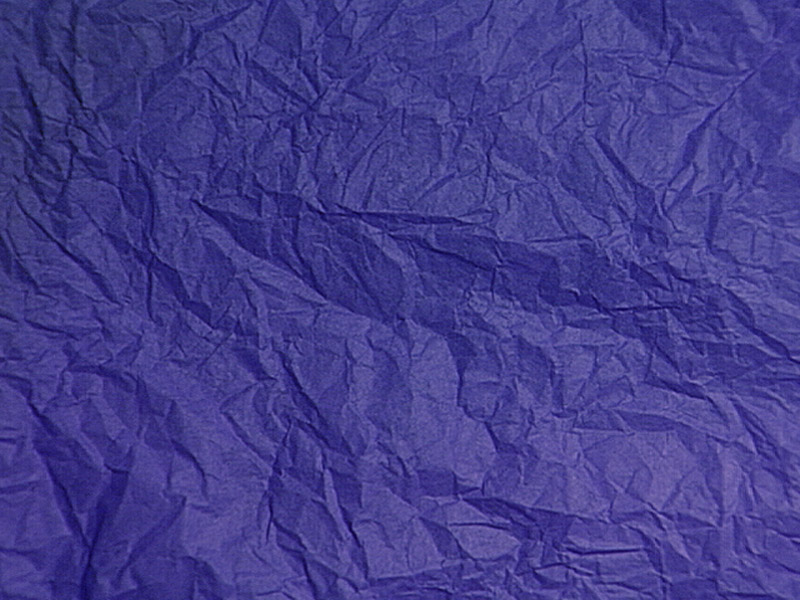 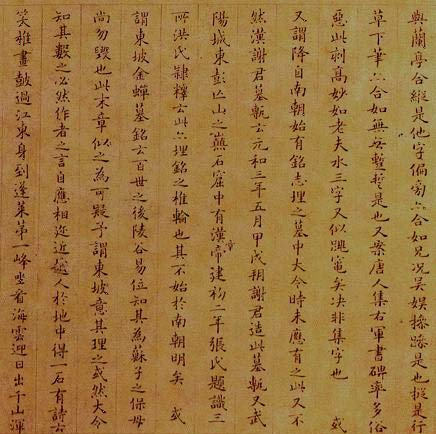 4. بعض الأدوات المساعدة لتحليل وجهات النظر العالمية:
أ. التحليل اللغوي (العرقي):
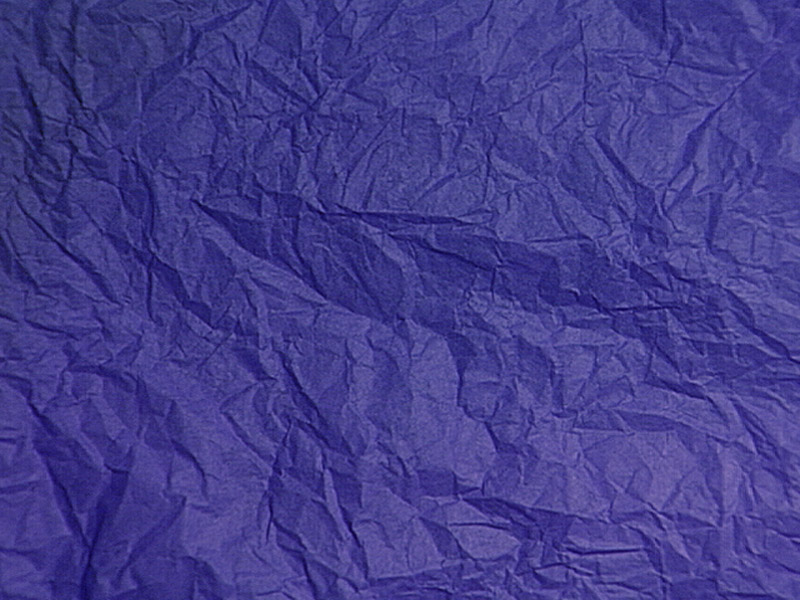 4. بعض الأدوات المساعدة لتحليل وجهات النظر العالمية:
أ. التحليل اللغوي (العرقي):
ب. تحليل العلامات الثقافية
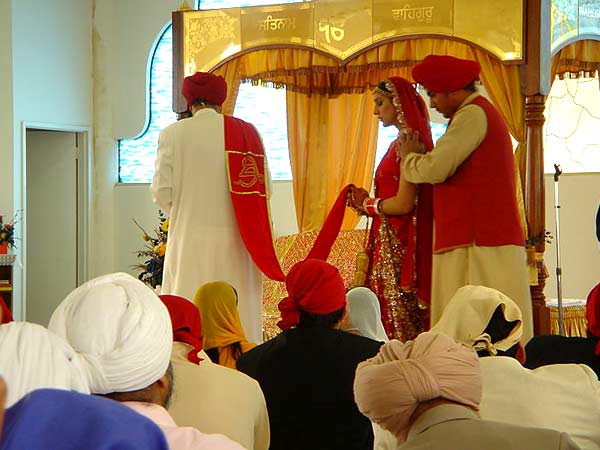 4. بعض الأدوات المساعدة لتحليل وجهات النظر العالمية:
أ. التحليل اللغوي (العرقي):
ب. تحليل العلامات الثقافية
ت. تحليل الطقوس:
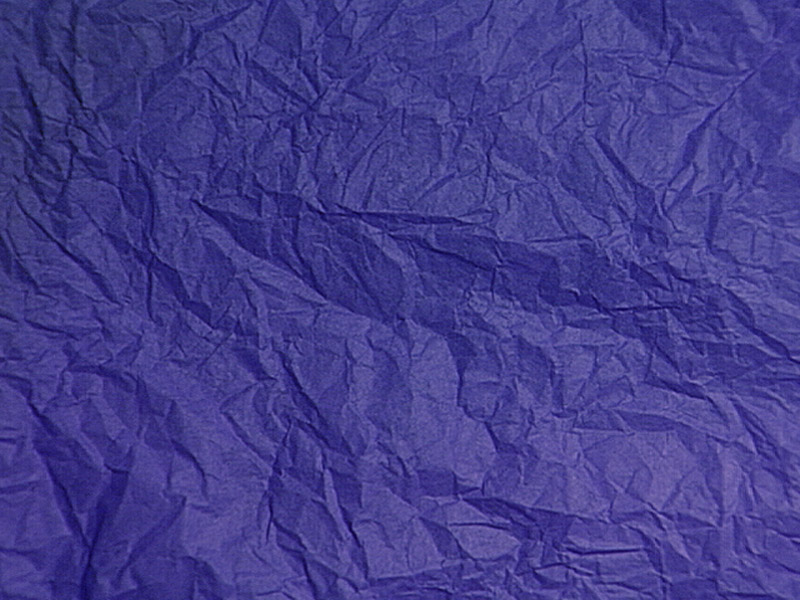 4. بعض الأدوات المساعدة لتحليل وجهات النظر العالمية:
أ. التحليل اللغوي (العرقي):
ب. تحليل العلامات الثقافية
ت. تحليل الطقوس:
ث. تحليل الفلكلور المشترك، الأسطورة وأدب الحكمة:
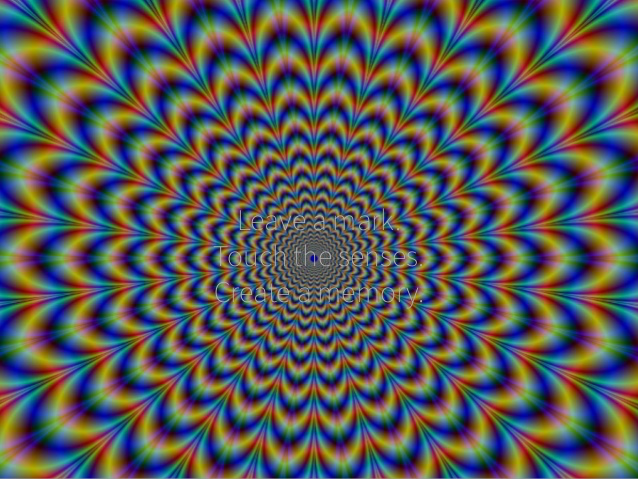 4. بعض الأدوات المساعدة لتحليل وجهات النظر العالمية:
أ. التحليل اللغوي (العرقي):
ب. تحليل العلامات الثقافية
ت. تحليل الطقوس:
ث. تحليل الفلكلور المشترك، الأسطورة وأدب الحكمة:
ج. التحليل الجمالي
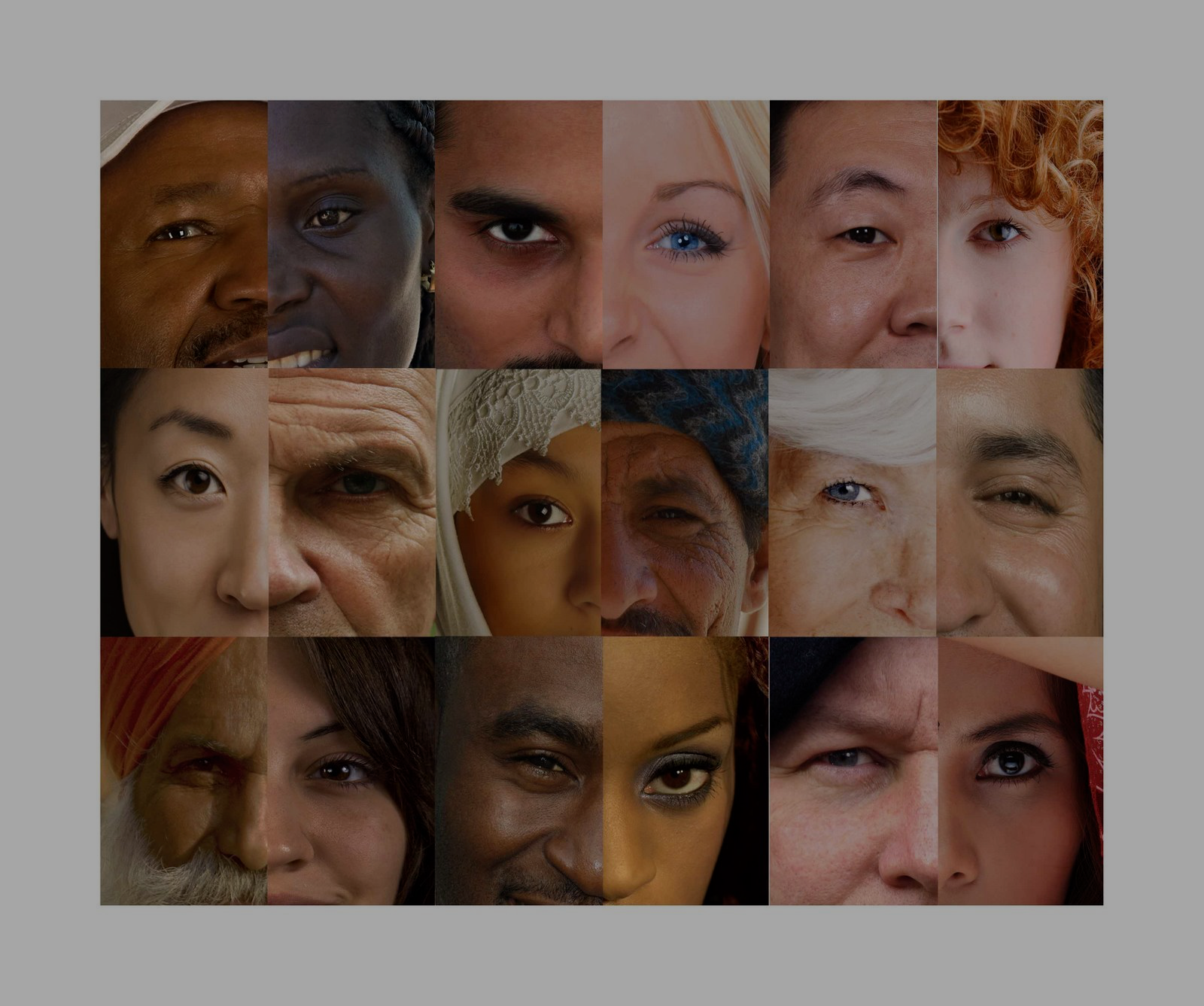 4. بعض الأدوات المساعدة لتحليل وجهات النظر العالمية:
أ. التحليل اللغوي (العرقي):
ب. تحليل العلامات الثقافية
ت. تحليل الطقوس:
ث. تحليل الفلكلور المشترك، الأسطورة وأدب الحكمة:
ج. التحليل الجمالي
ح. الإستفادة من المقارنات بين الثقافات:
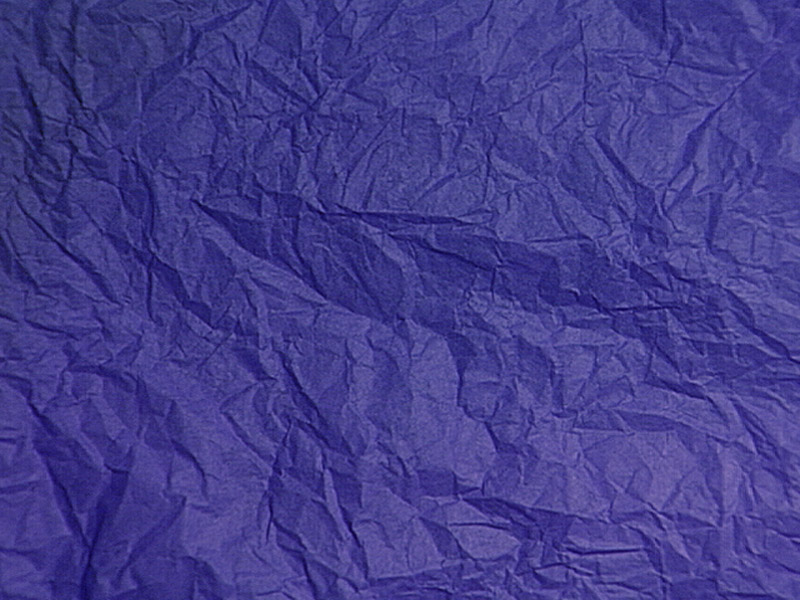 4. بعض الأدوات المساعدة لتحليل وجهات النظر العالمية:
أ. التحليل اللغوي (العرقي):
ب. تحليل العلامات الثقافية
ت. تحليل الطقوس:
ث. تحليل الفلكلور المشترك، الأسطورة وأدب الحكمة:
ج. التحليل الجمالي
ح. الإستفادة من المقارنات بين الثقافات:
خ. البحث عن الرواة:
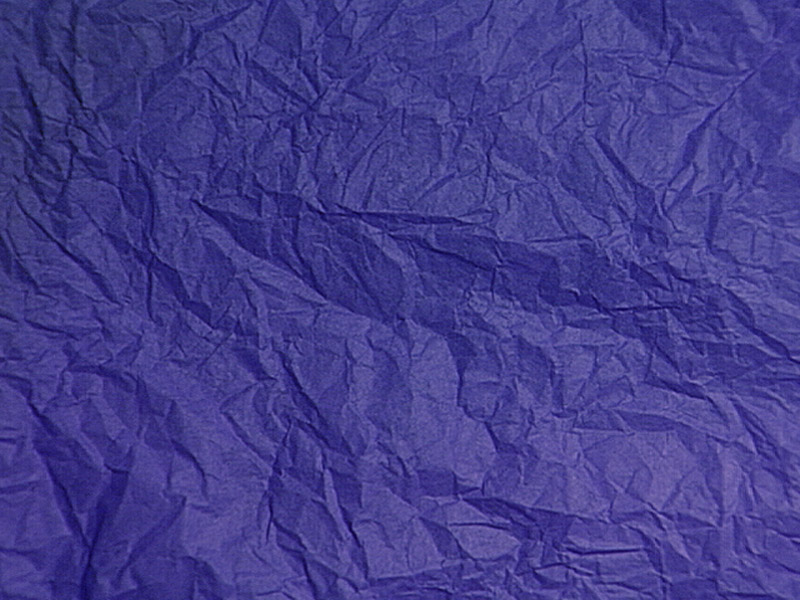 5. بعض الأسئلة الختامية لمزيد من الدراسة:
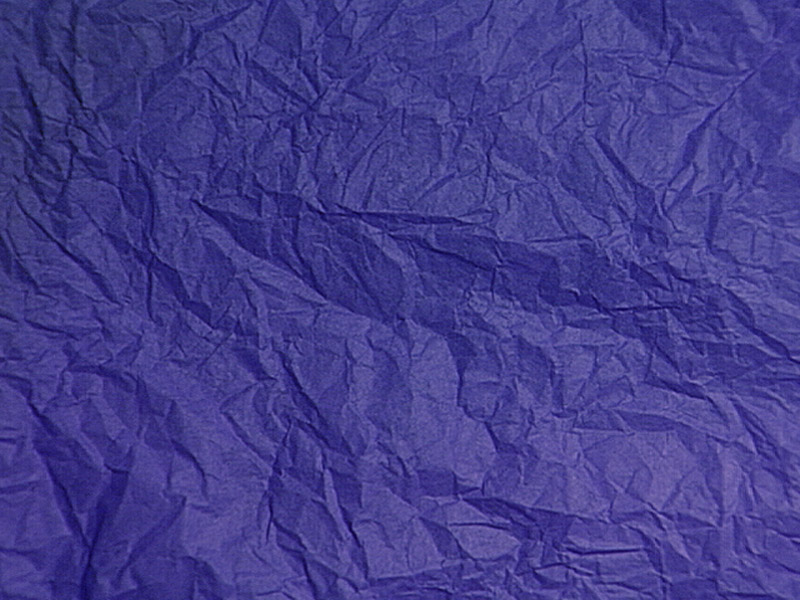 5. بعض الأسئلة الختامية لمزيد من الدراسة:
أ. هل تمثل النظرة العالمية الواقع بشكل كافٍ؟
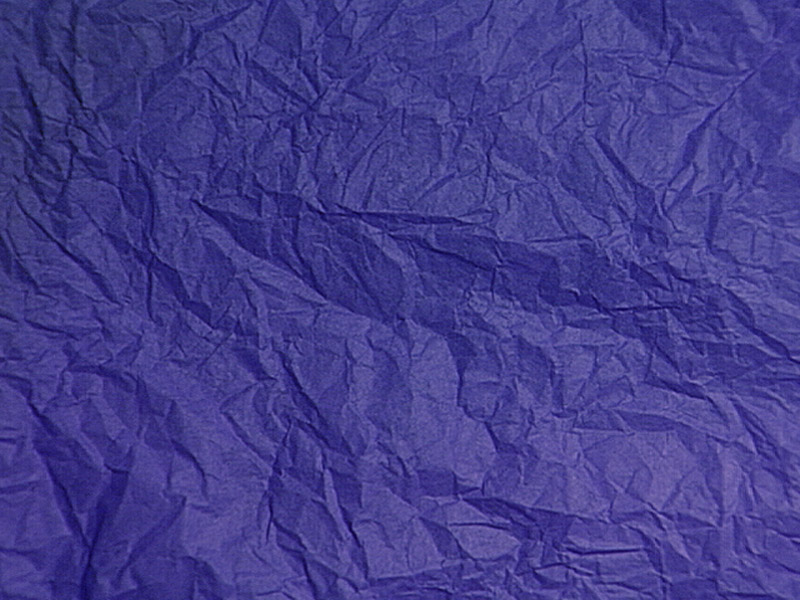 5. بعض الأسئلة الختامية لمزيد من الدراسة:
أ. هل تمثل النظرة العالمية الواقع بشكل كافٍ؟
ب. هل تفسر النظرة العالمية حقيقة ما تدعي أنها تفسره؟
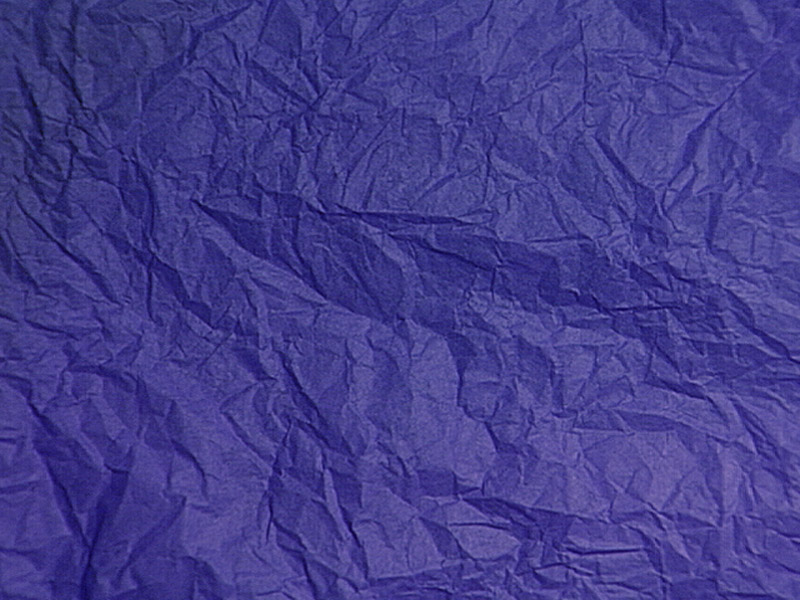 الإختبار الأخير لأي معتقد أو إيمان يدعي أنه يقدم إجابات لحياتنا هو: هل يفسر أحدهما الآخر؟ هل القصة تجلب إلى المنظور . . أيام حياتك ؟ هل يأخذ كل شيء بعين الإعتبار؟ هل يفسر شوق قلبك لحياة لم تجدها بعد؟ هل يفسر هذا الشر الذي يحيط بنا؟ والأهم من ذلك كله، هل يفعل ذلك. . . تقودك إلى مصدر الحياة؟
 
جون إلدردج، الملحمة، 100
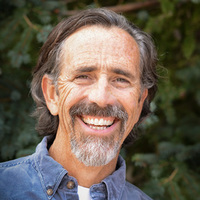 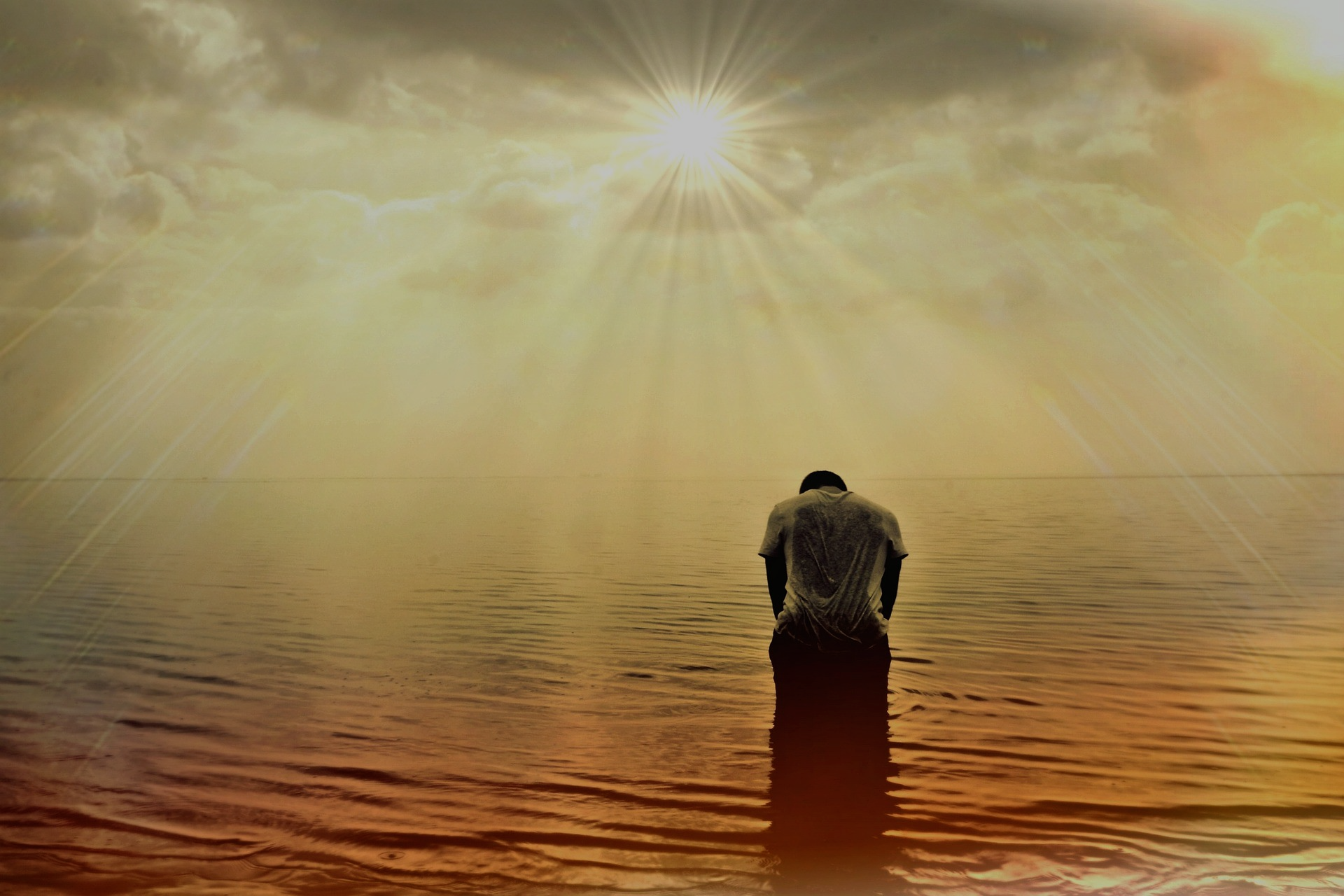 5. بعض الأسئلة الختامية لمزيد من الدراسة:
أ. هل تمثل النظرة العالمية الواقع بشكل كافٍ؟
ب. هل تفسر النظرة العالمية حقيقة ما تدعي أنها تفسره؟
ت. هل النظرة العالمية مرضية ذاتياً؟
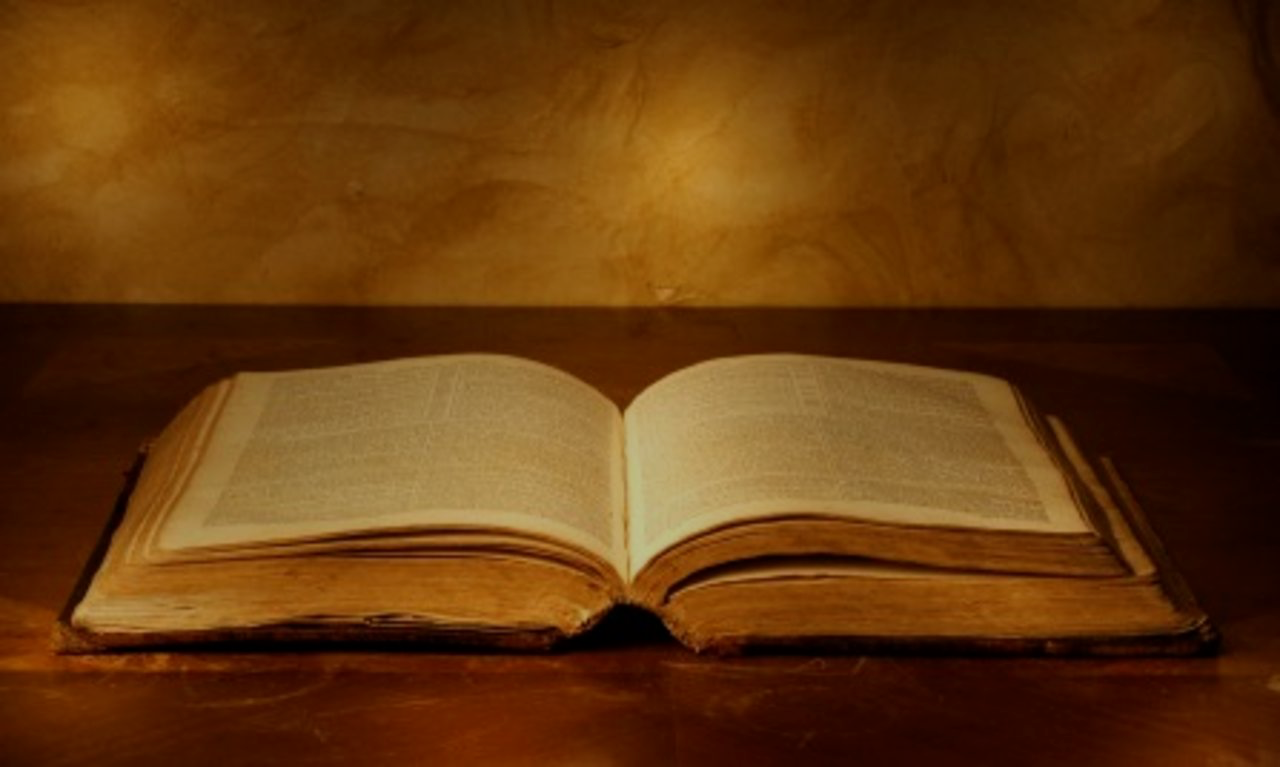 5. بعض الأسئلة الختامية لمزيد من الدراسة:
أ. هل تمثل النظرة العالمية الواقع بشكل كافٍ؟
ب. هل تفسر النظرة العالمية حقيقة ما تدعي أنها تفسره؟
ت. هل النظرة العالمية مرضية ذاتياً؟
ث. هل تتطابق مع النظرة الكتابية للعالم؟
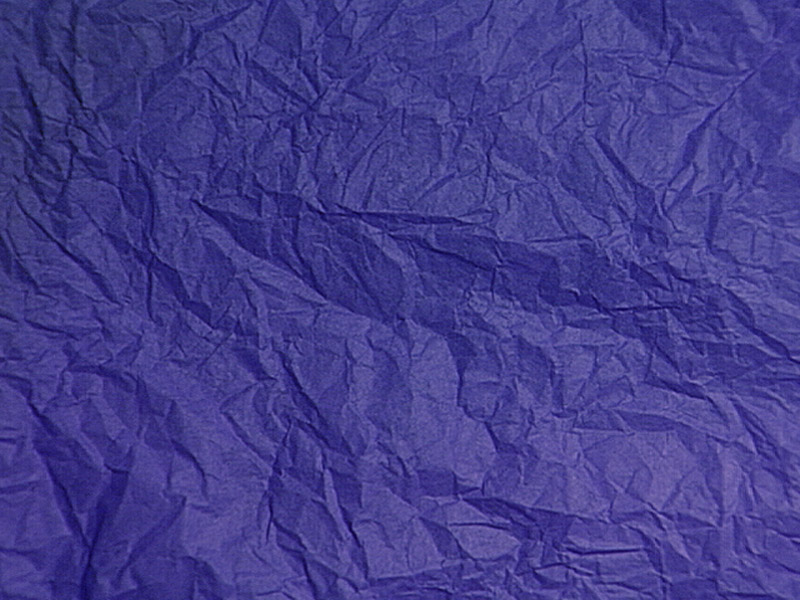 6. خلاصة وتطبيق: أربعة مفاتيح للنجاح في فهم النظرات العالمية
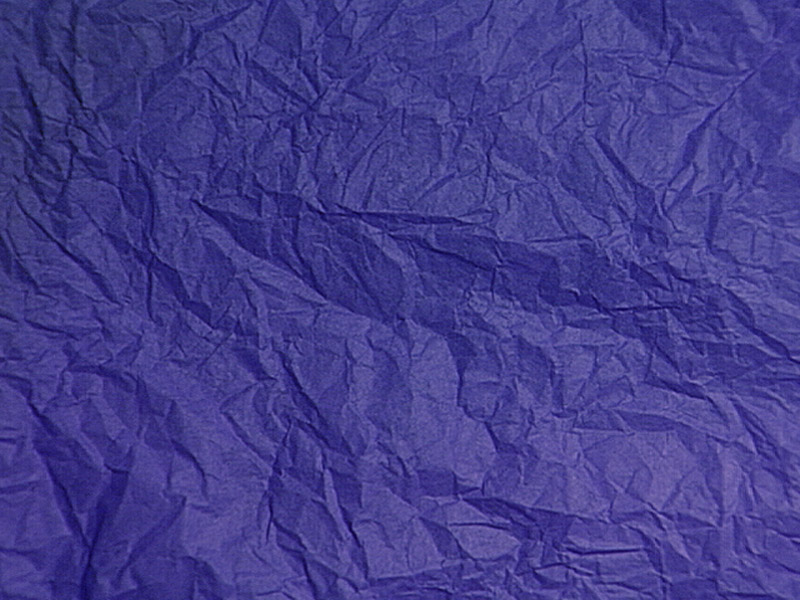 6. خلاصة وتطبيق: أربعة مفاتيح للنجاح في فهم النظرات العالمية
	أ. التواضع: قابلية التعليم والنعمة
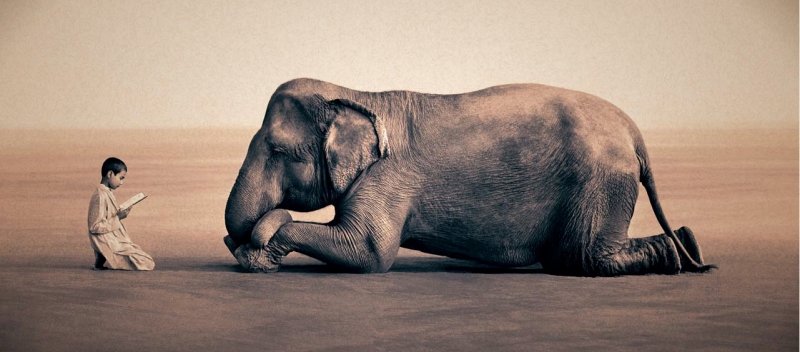 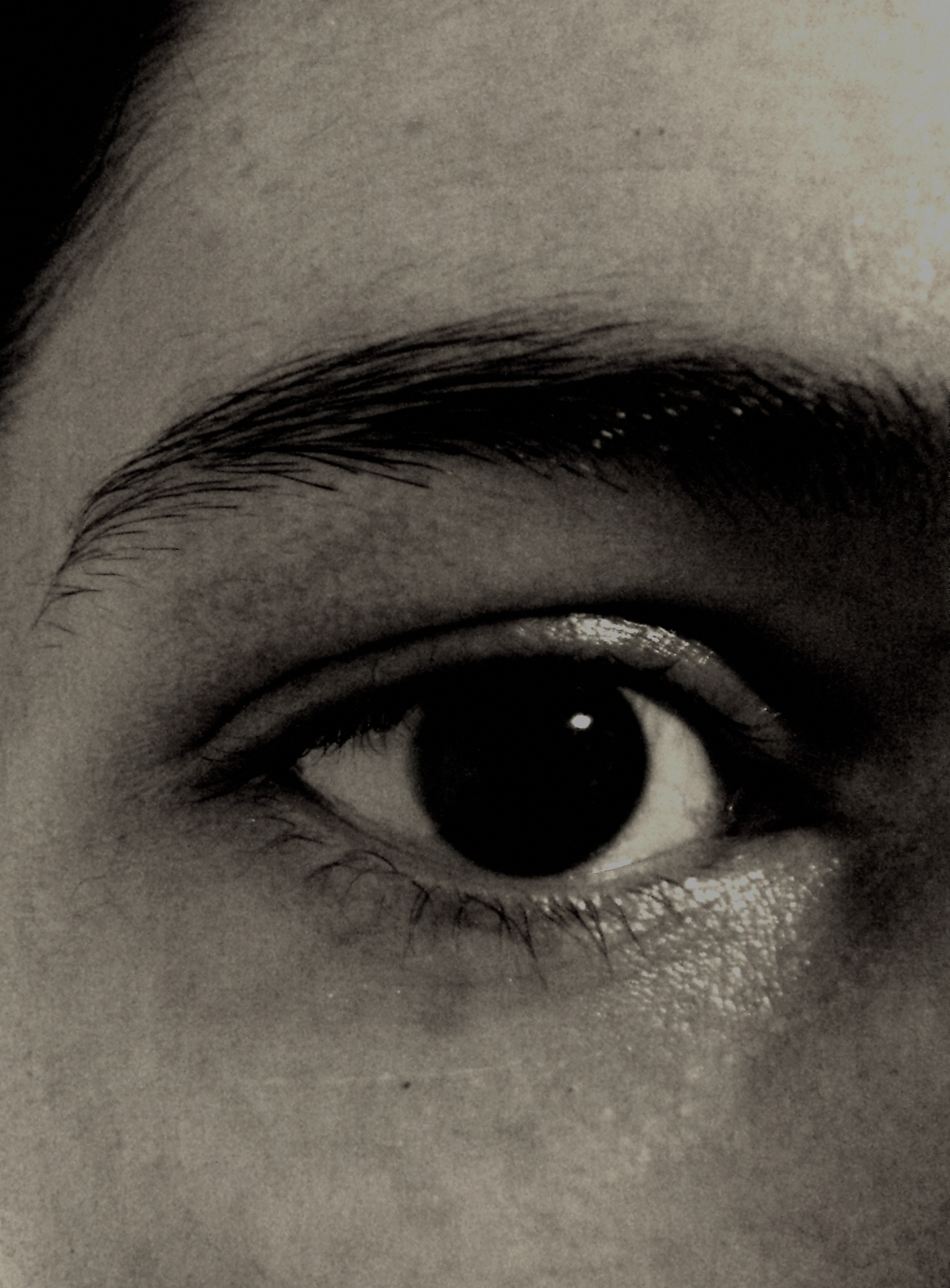 6. خلاصة وتطبيق: أربعة مفاتيح للنجاح في فهم النظرات العالمية
	أ. التواضع: قابلية التعليم والنعمة
	         ب. الإنتباه: قوة الملاحظة وأهميتها
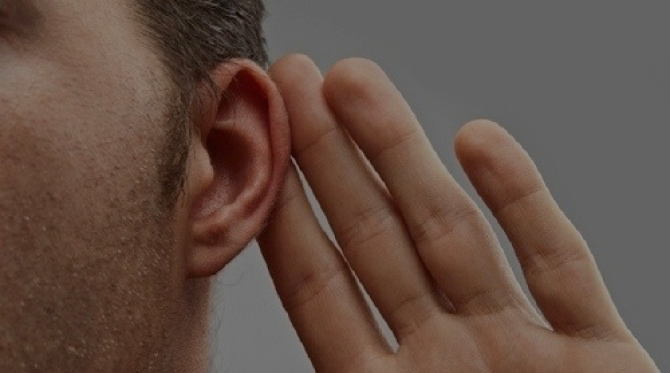 6. خلاصة وتطبيق: أربعة مفاتيح للنجاح في فهم النظرات العالمية
	أ. التواضع: قابلية التعليم والنعمة
	         ب. الإنتباه: قوة الملاحظة وأهميتها 
	         ت. الفضول: طرح الأسئلة الجيدة، الإستماع إلى الإجابات، والبحث عن الفهم
سنحتاج إلى الدخول في منظور الشخص الآخر، والتفكير من خلال افتراضاته المسبقة. وهذا يعني أنه سيتعين علينا الإستماع. . . بدلاً من مجرد الكلام، الذي يميل إلى أن يكون مرضاً مهنياً لكل من رجال الدين وأحياناً للمسيحيين العلمانيين.
 
ميلارد إريكسون، ما بعد الحداثة في الإيمان، ١٥٥
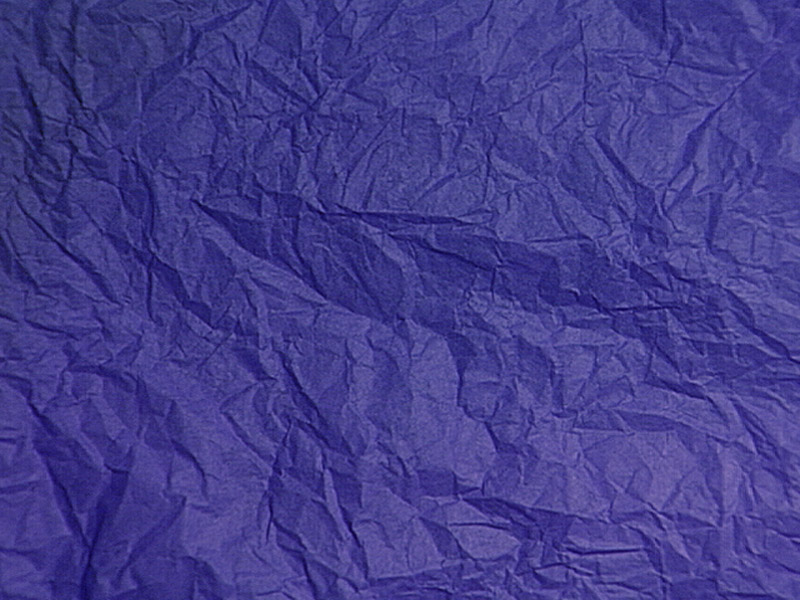 6. خلاصة وتطبيق: أربعة مفاتيح للنجاح في فهم النظرات العالمية
	أ. التواضع: قابلية التعليم والنعمة
	         ب. الإنتباه: قوة الملاحظة وأهميتها 
	         ت. الفضول: طرح الأسئلة الجيدة، الإستماع إلى الإجابات، والبحث عن الفهم
         ث. الفرضية: التعرف على الأنماط والموضوعات المهمة وتصنيفها وتأكيدها
Black
أحصل على هذا العرض التقديمي مجاناً
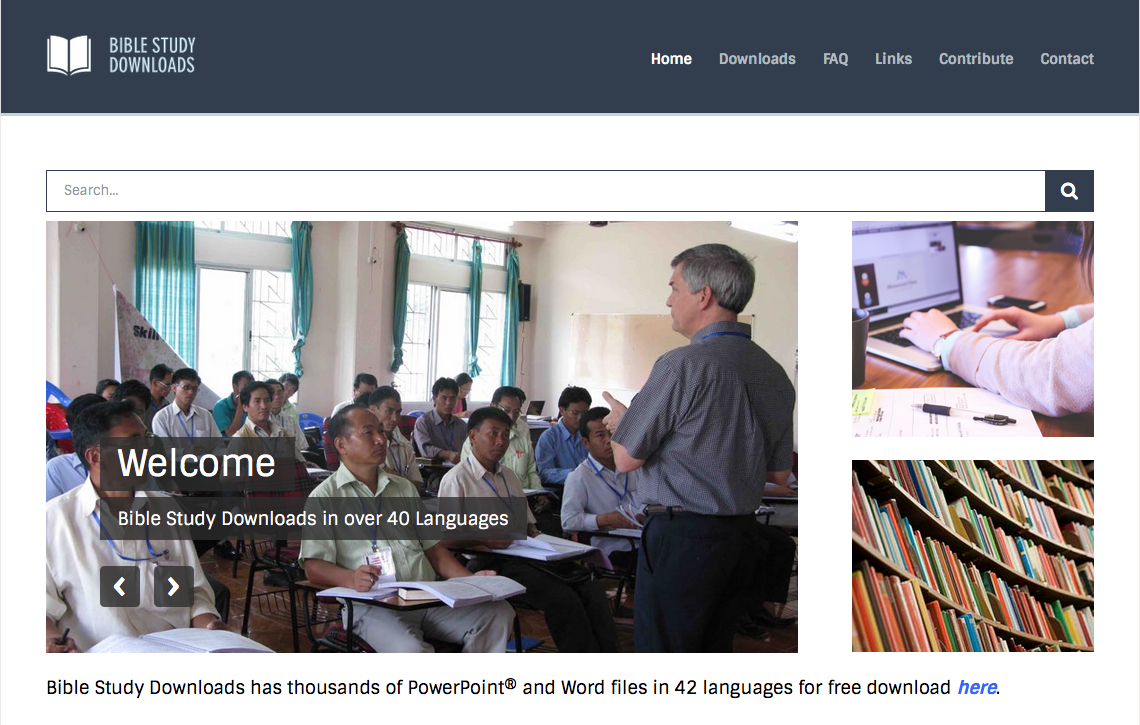 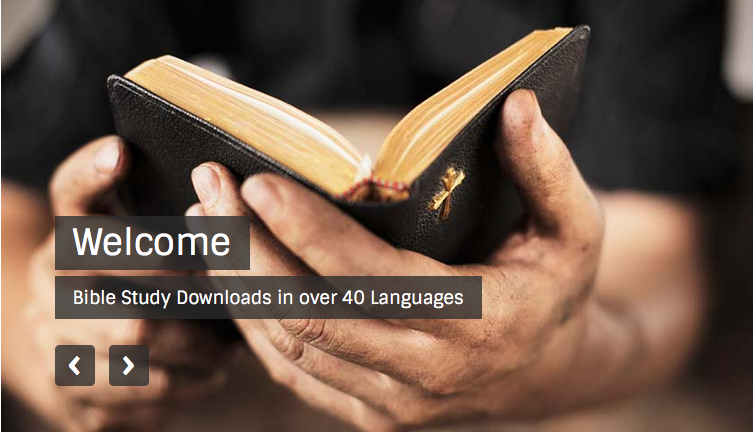 النظرة العالمية at BibleStudyDownloads.org
[Speaker Notes: WV (Worldviews)]